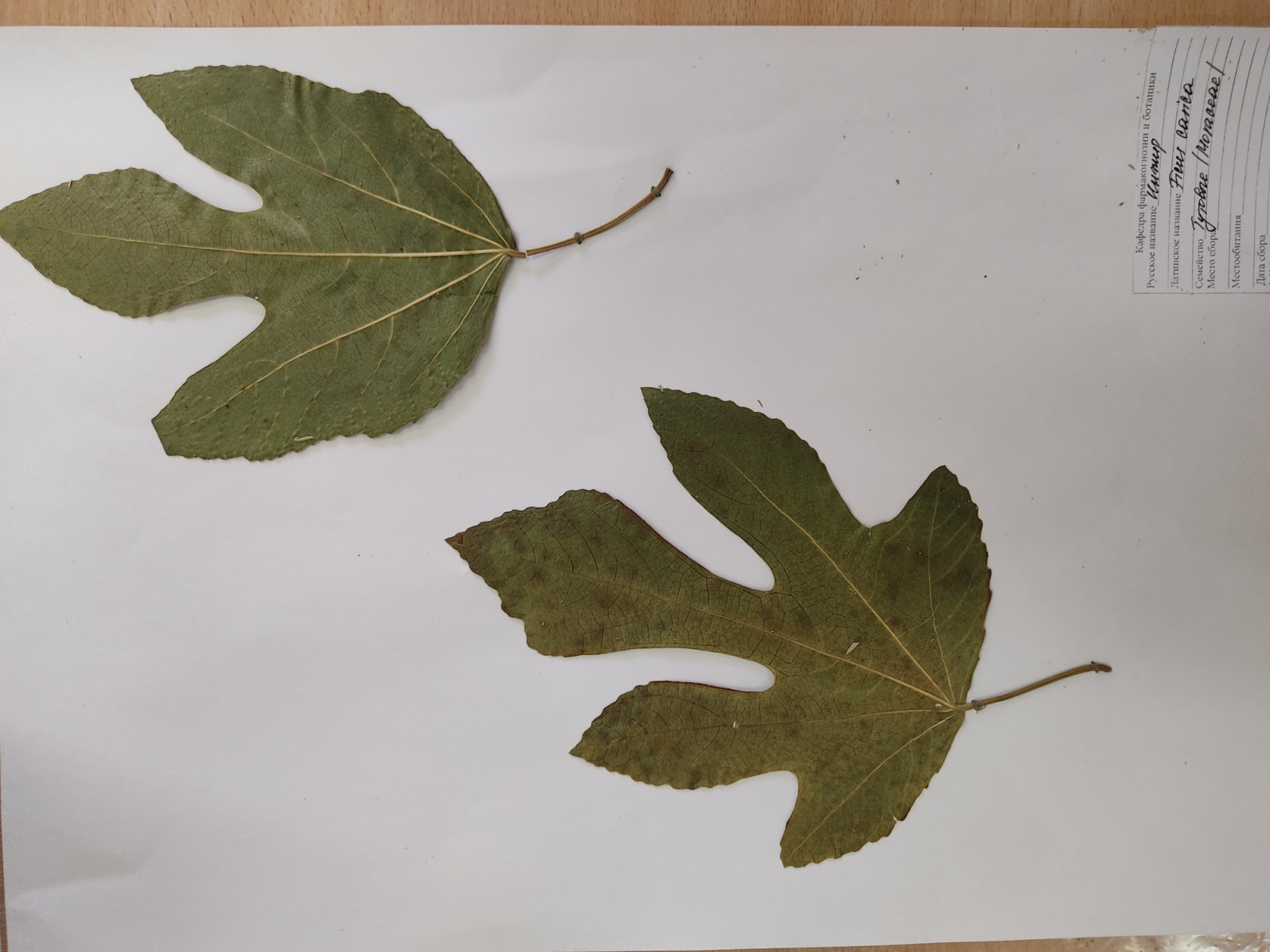 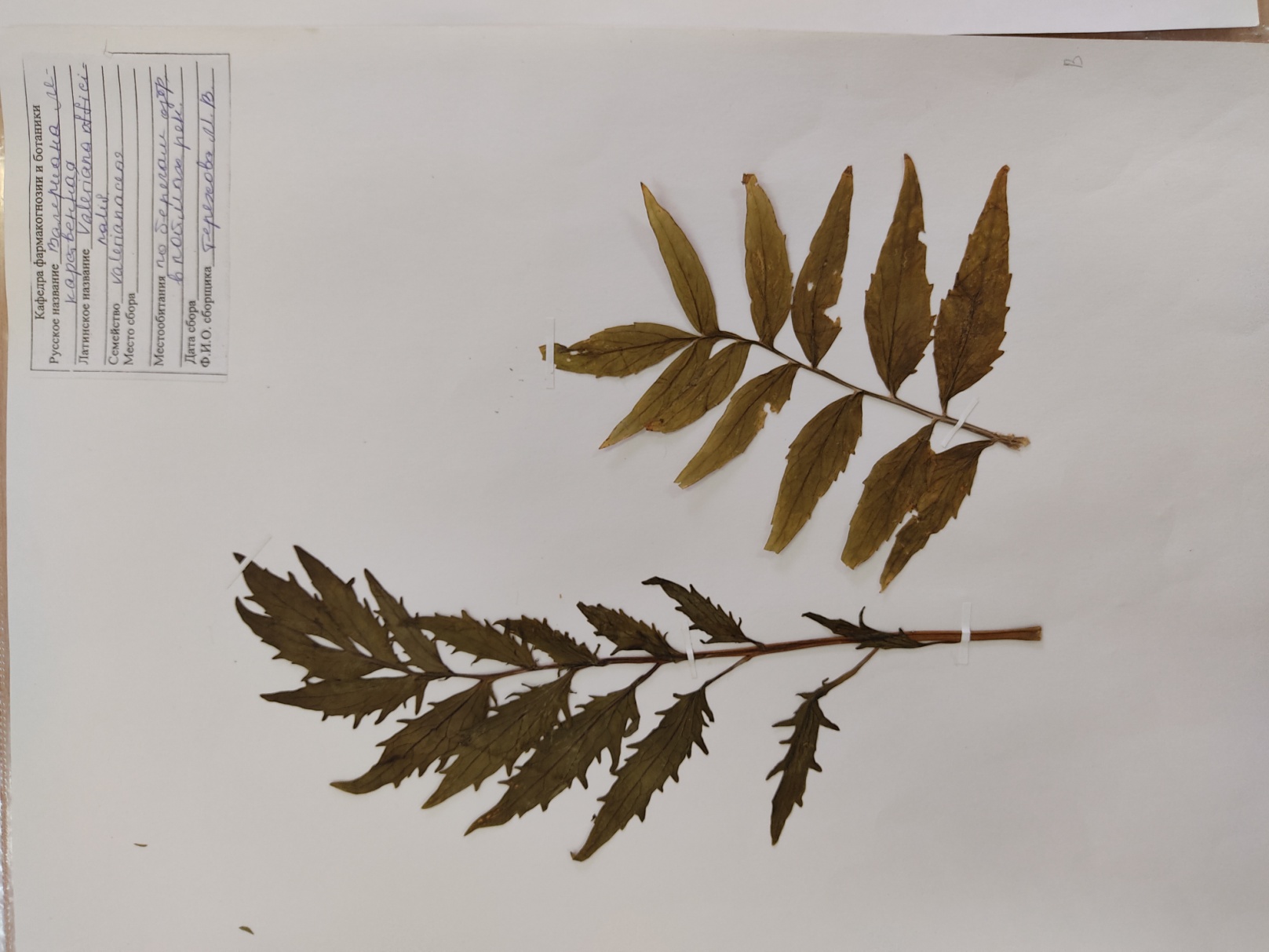 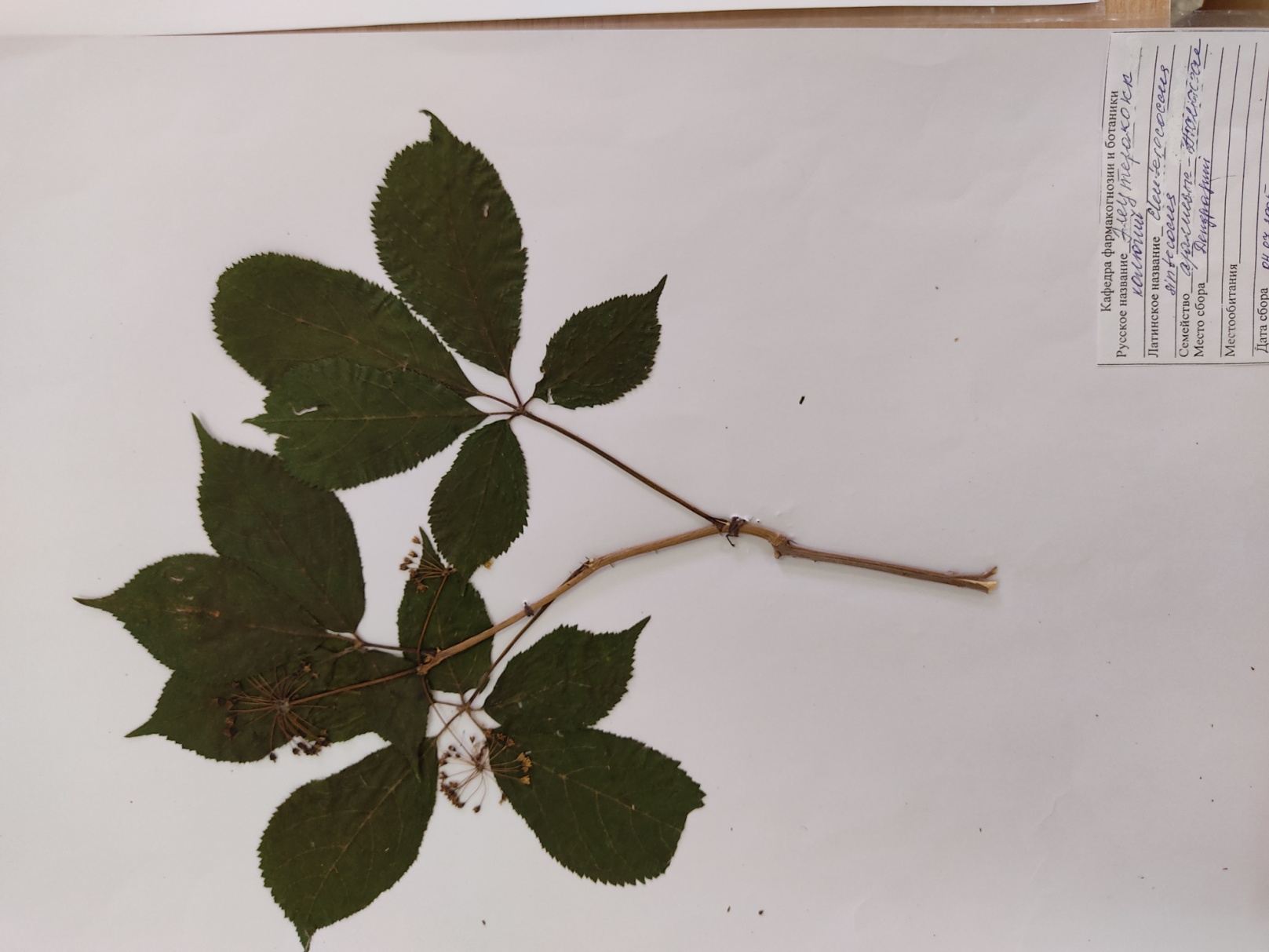 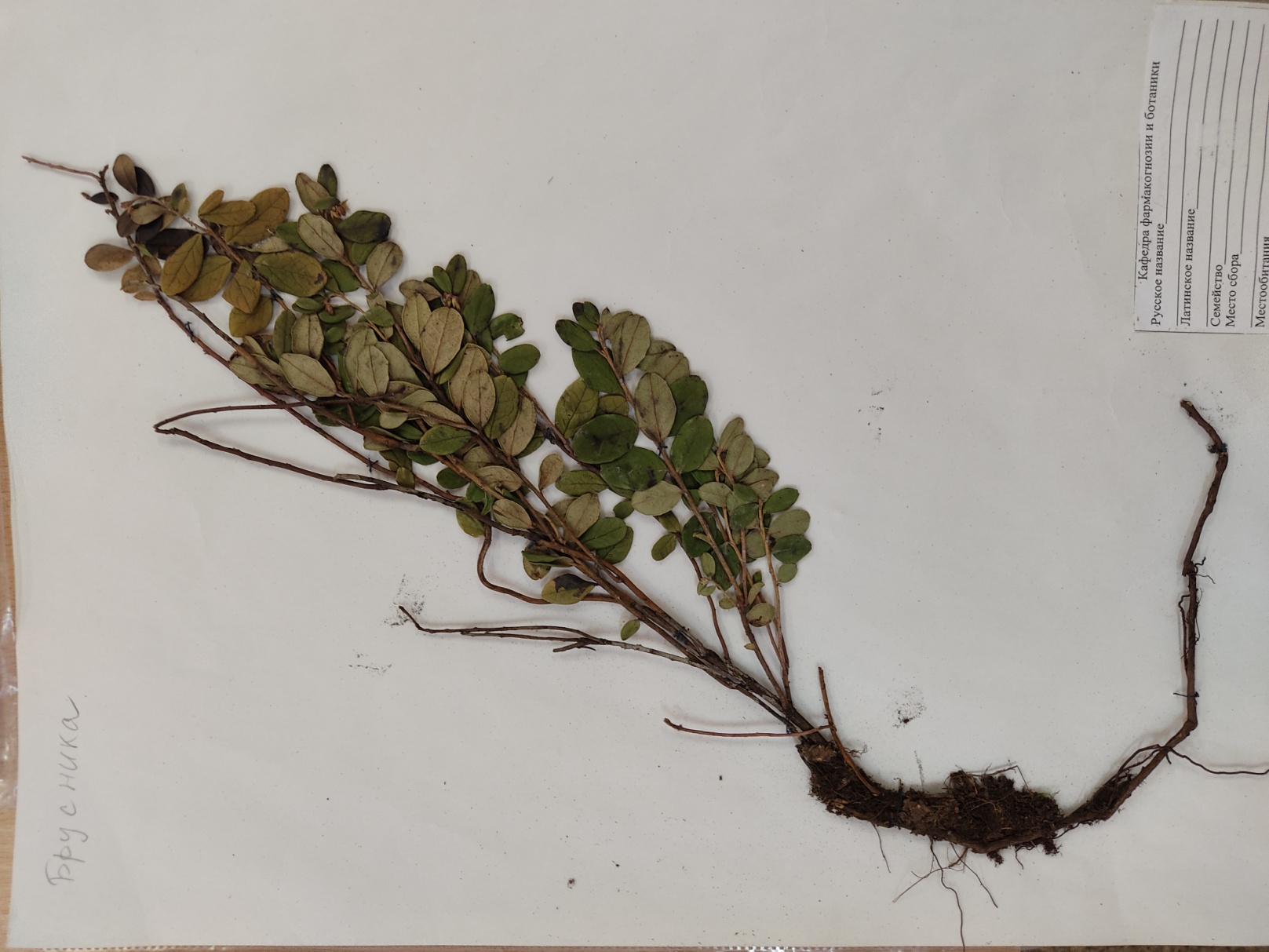 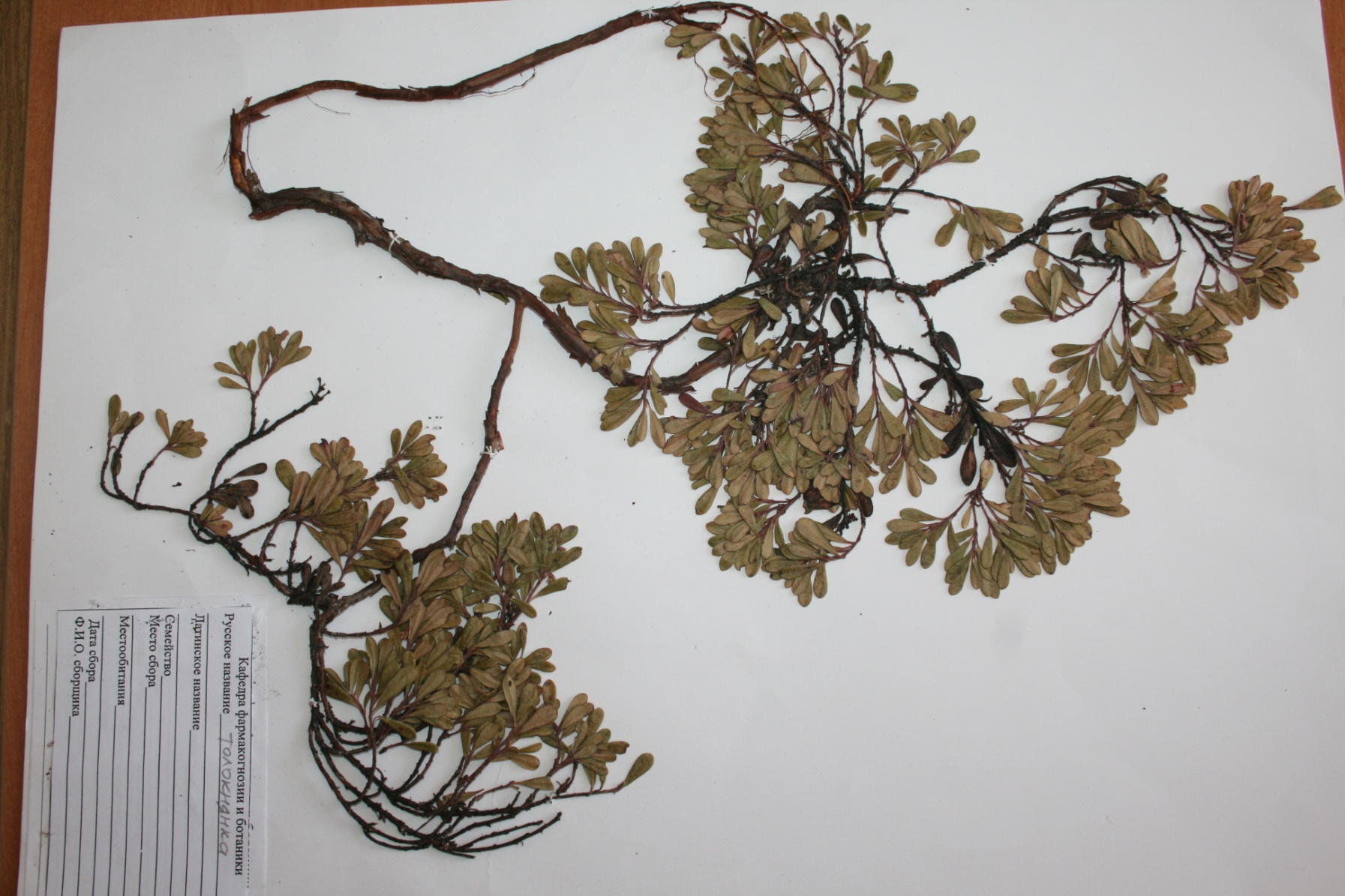 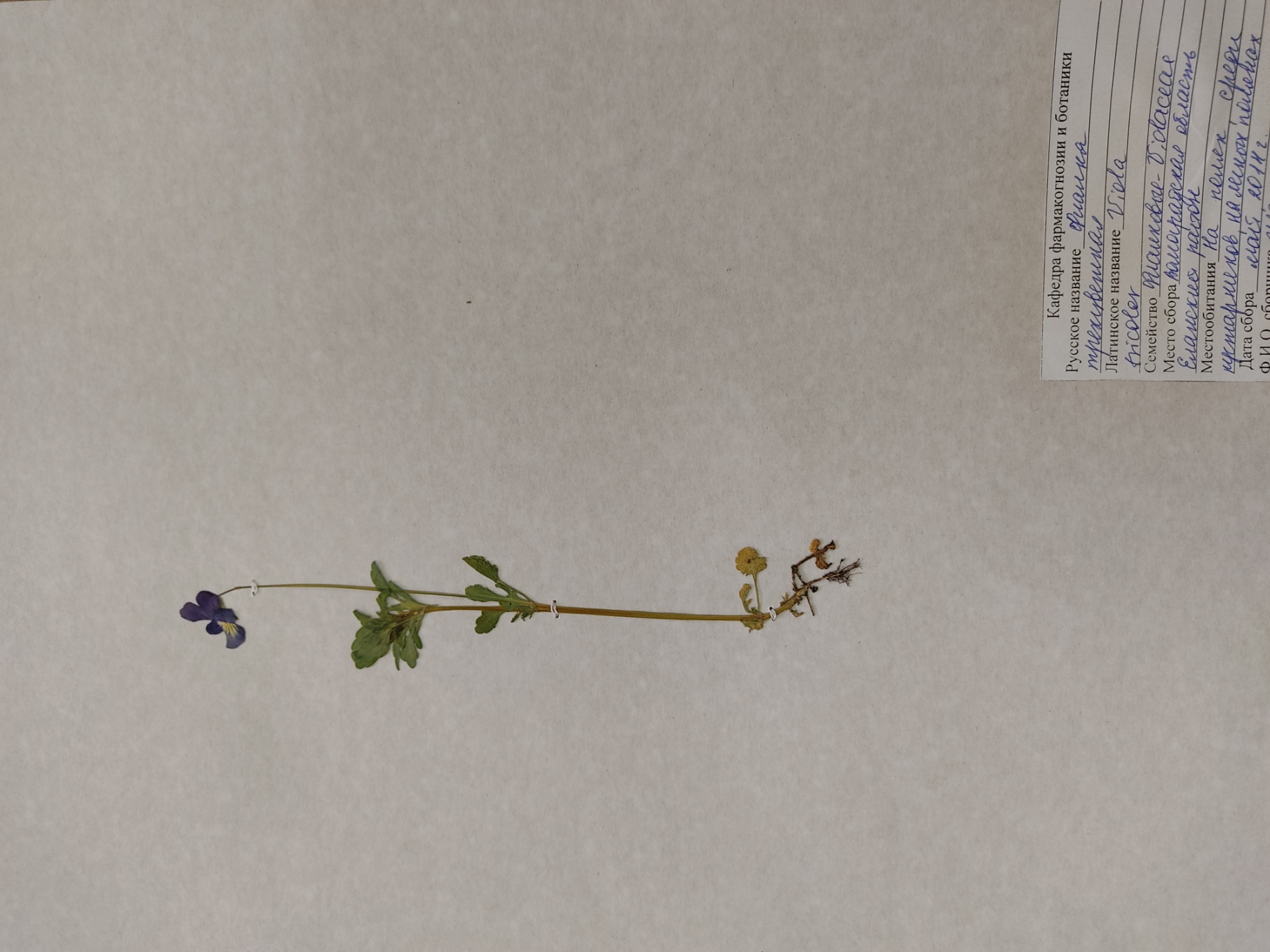 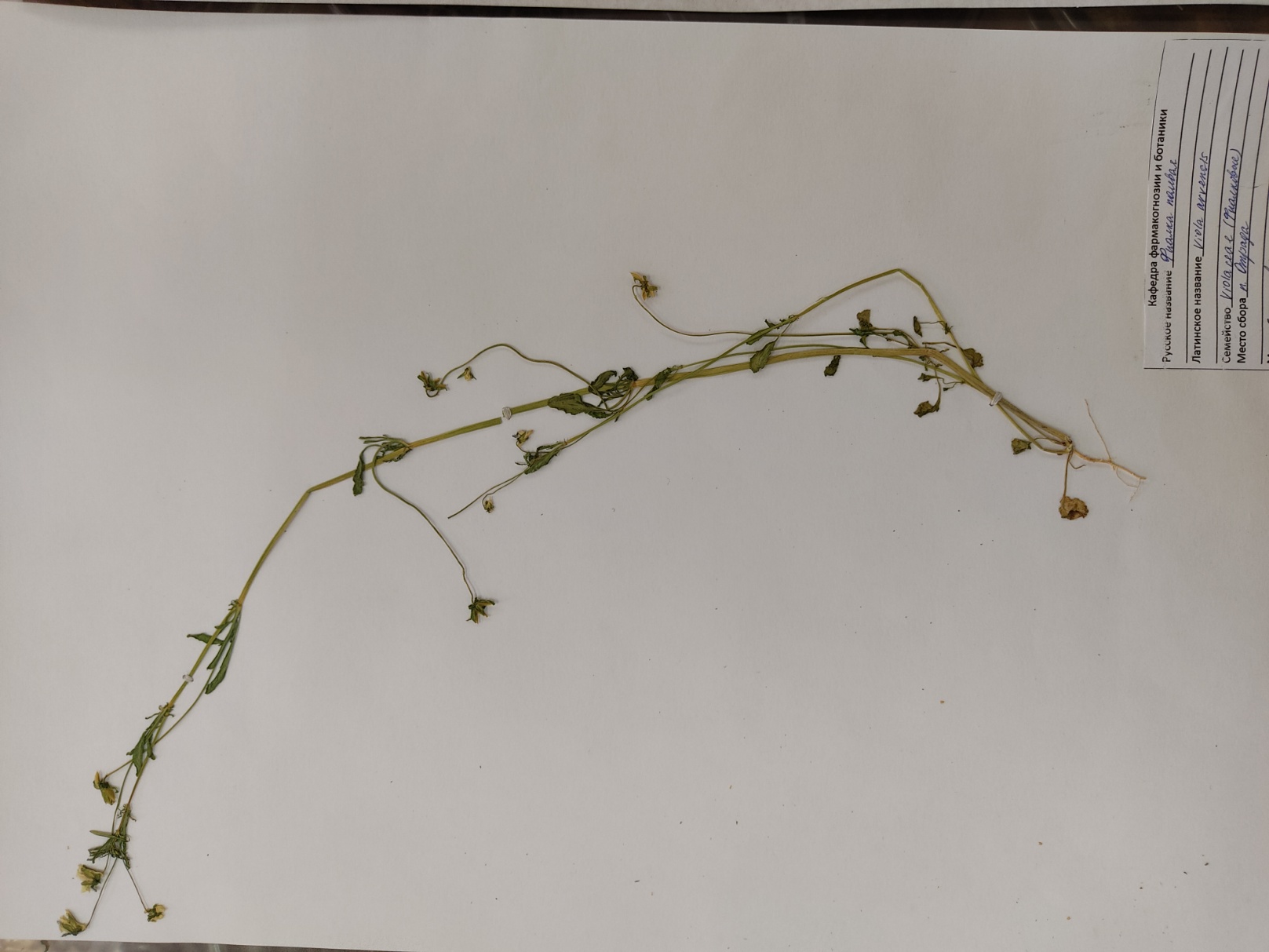 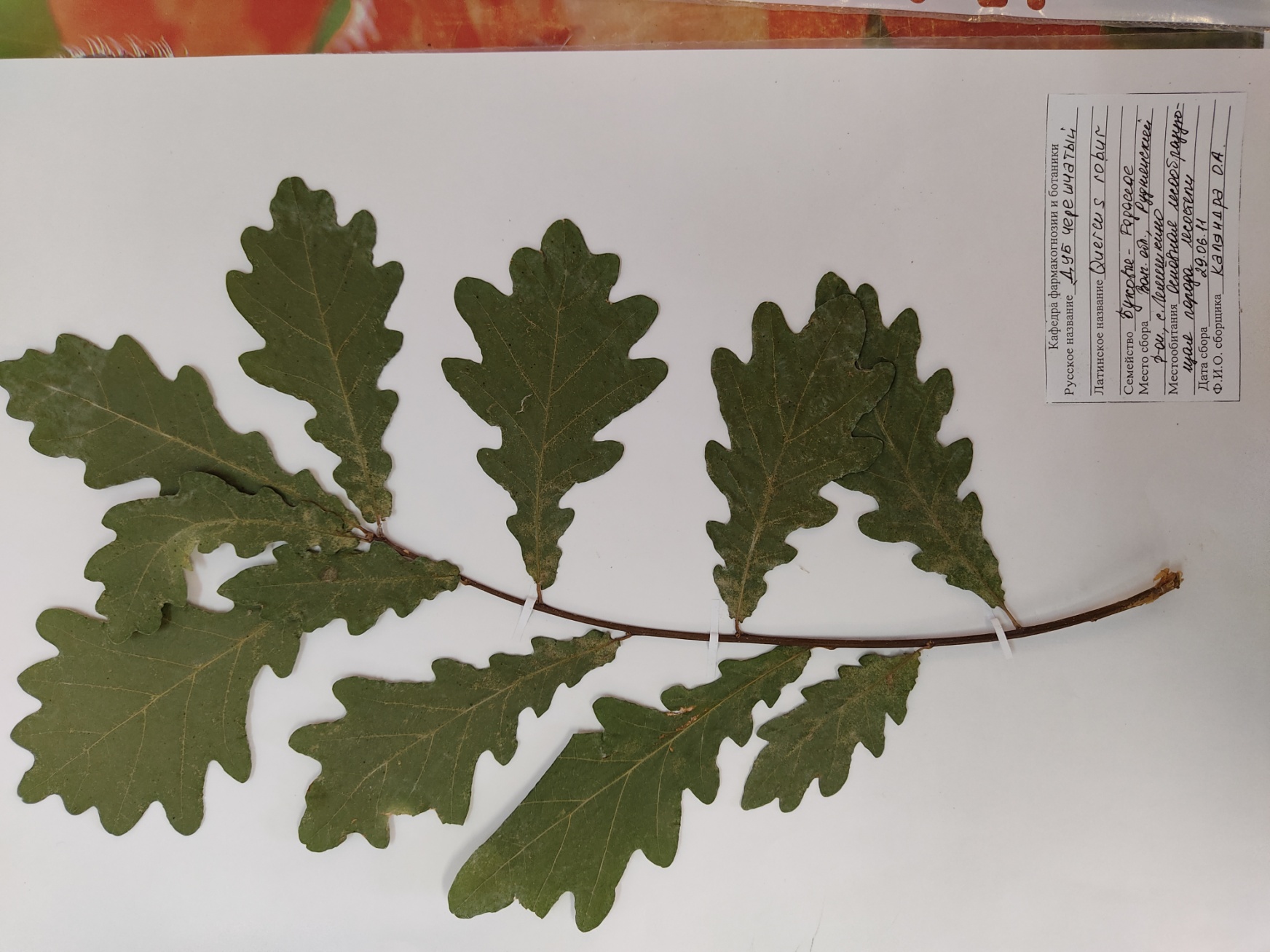 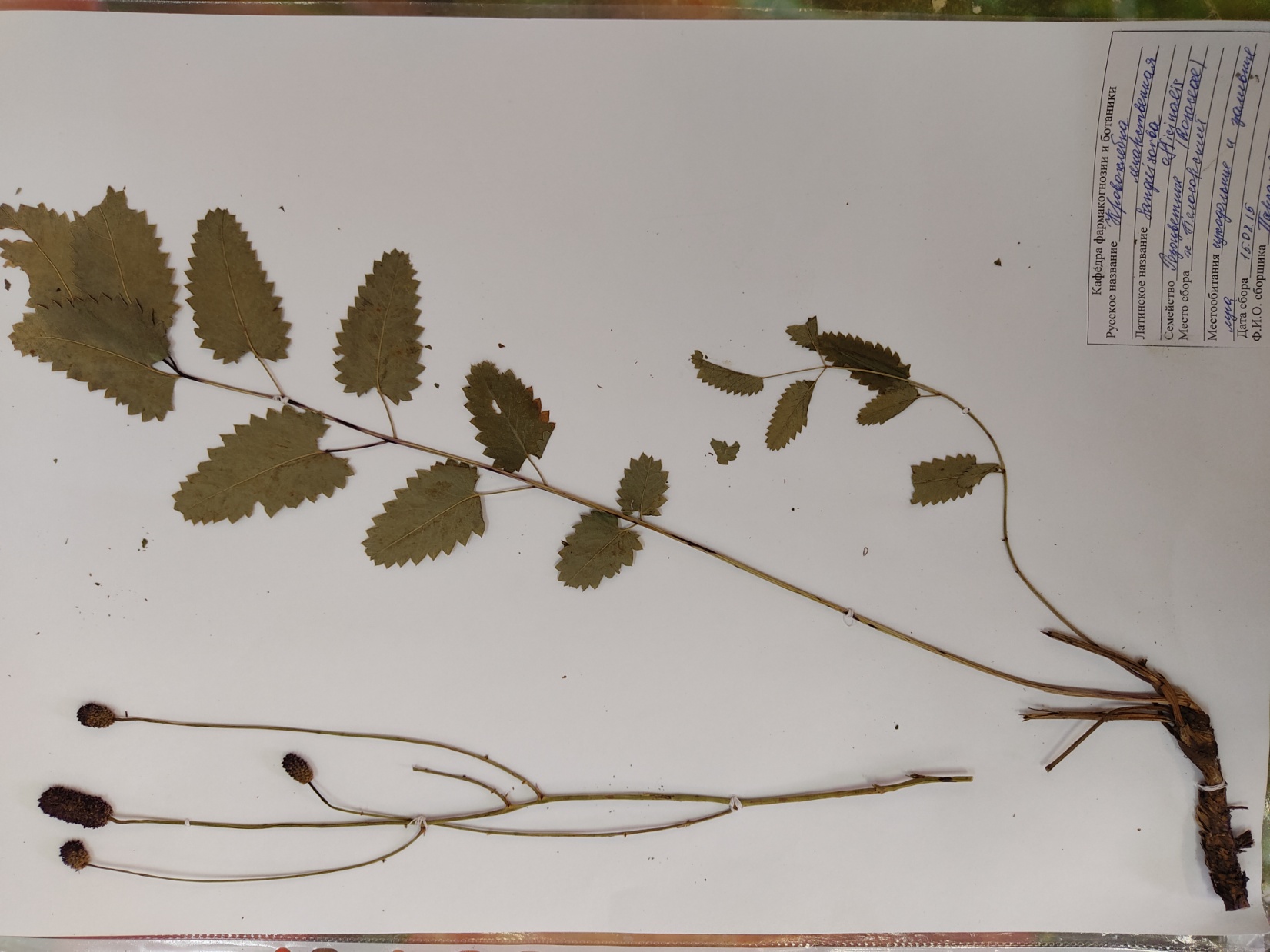 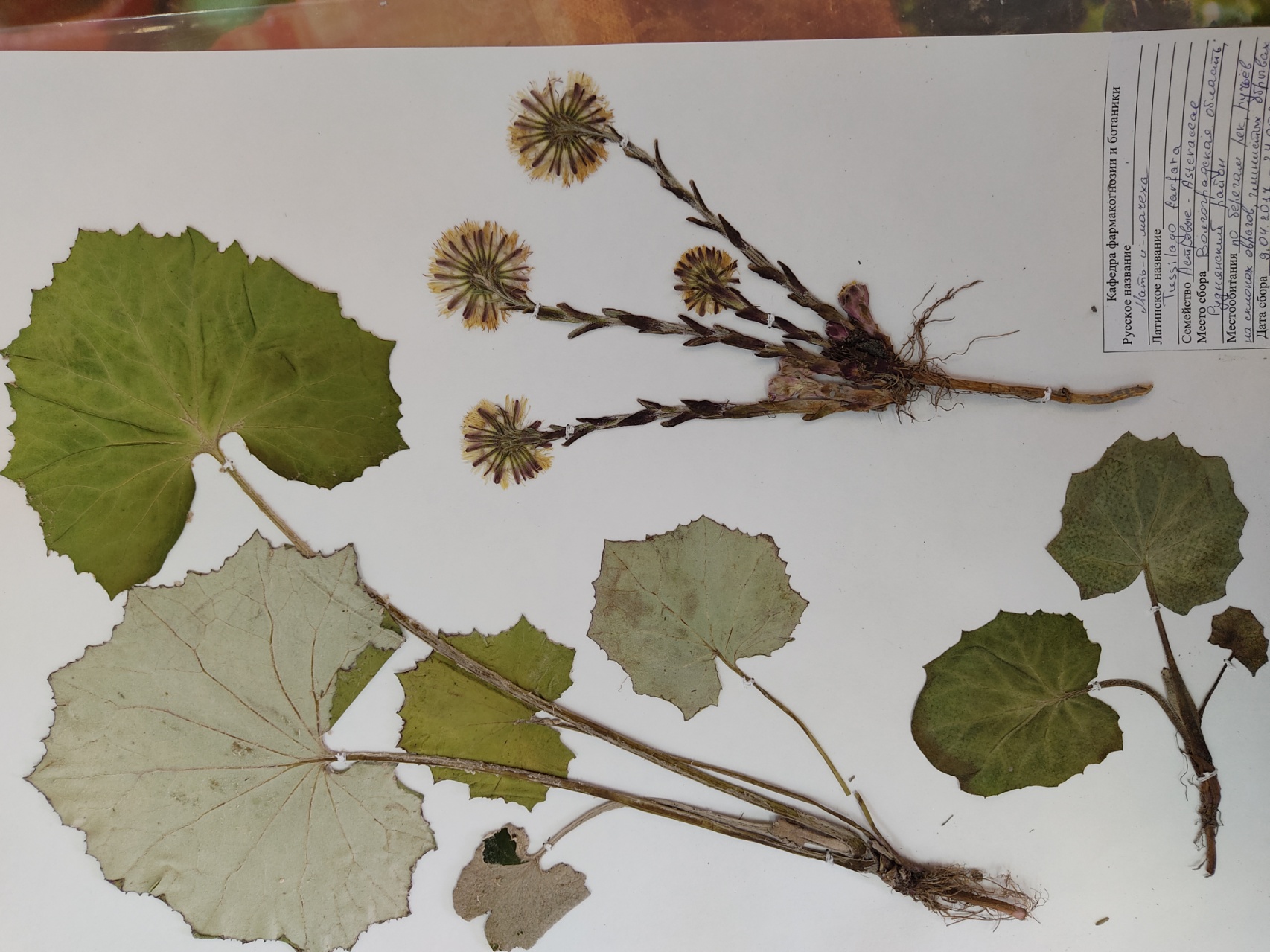 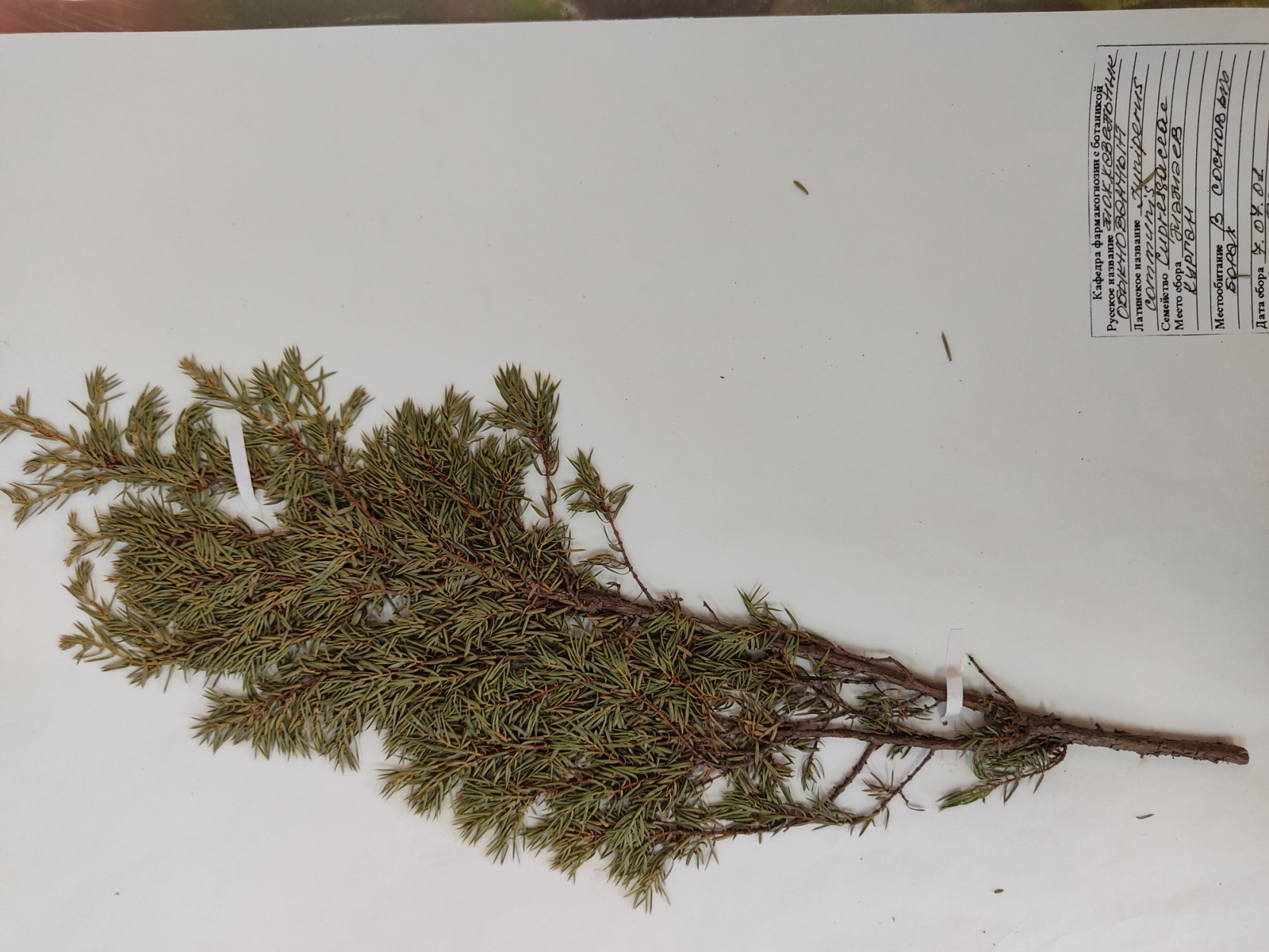 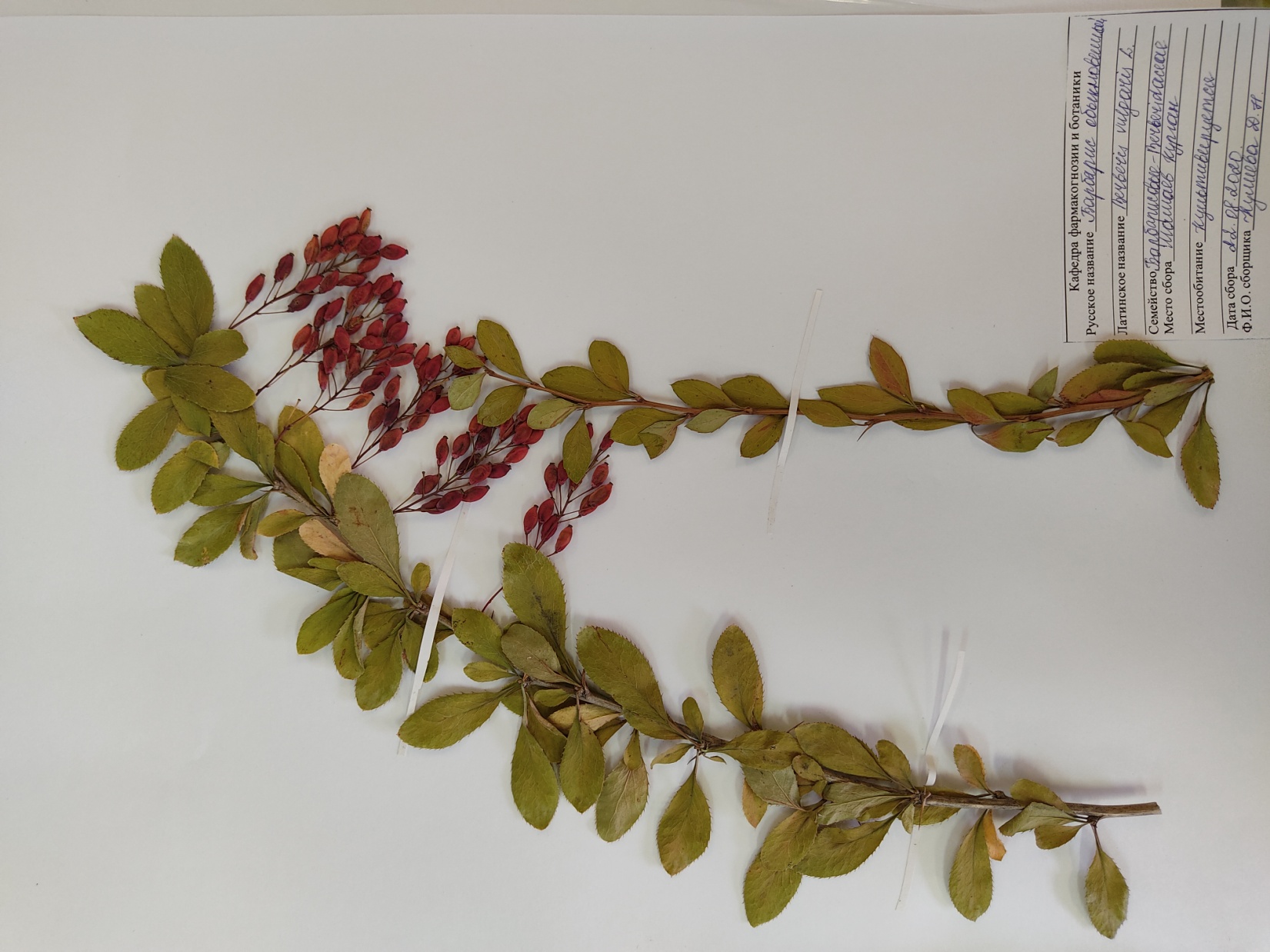 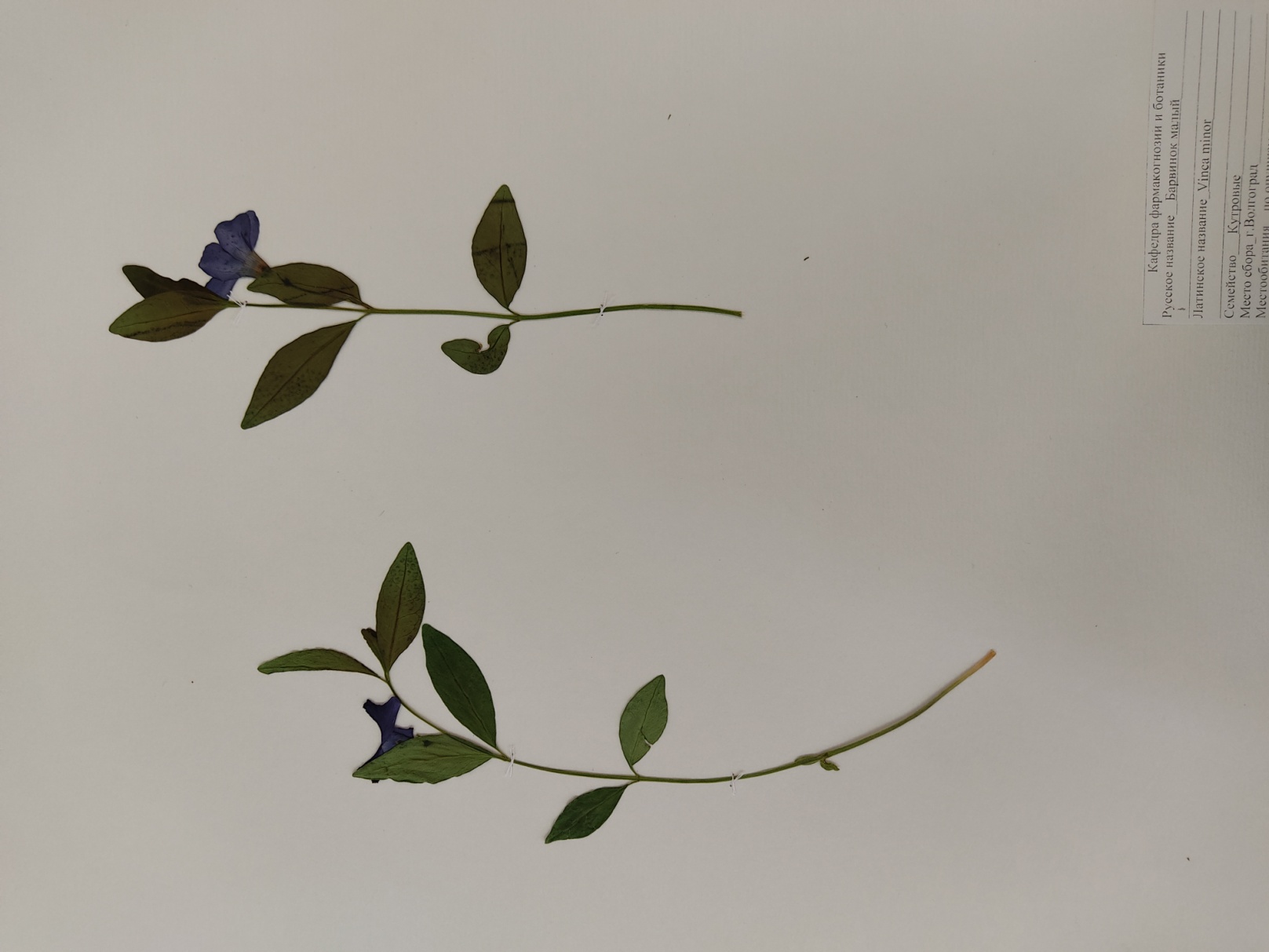 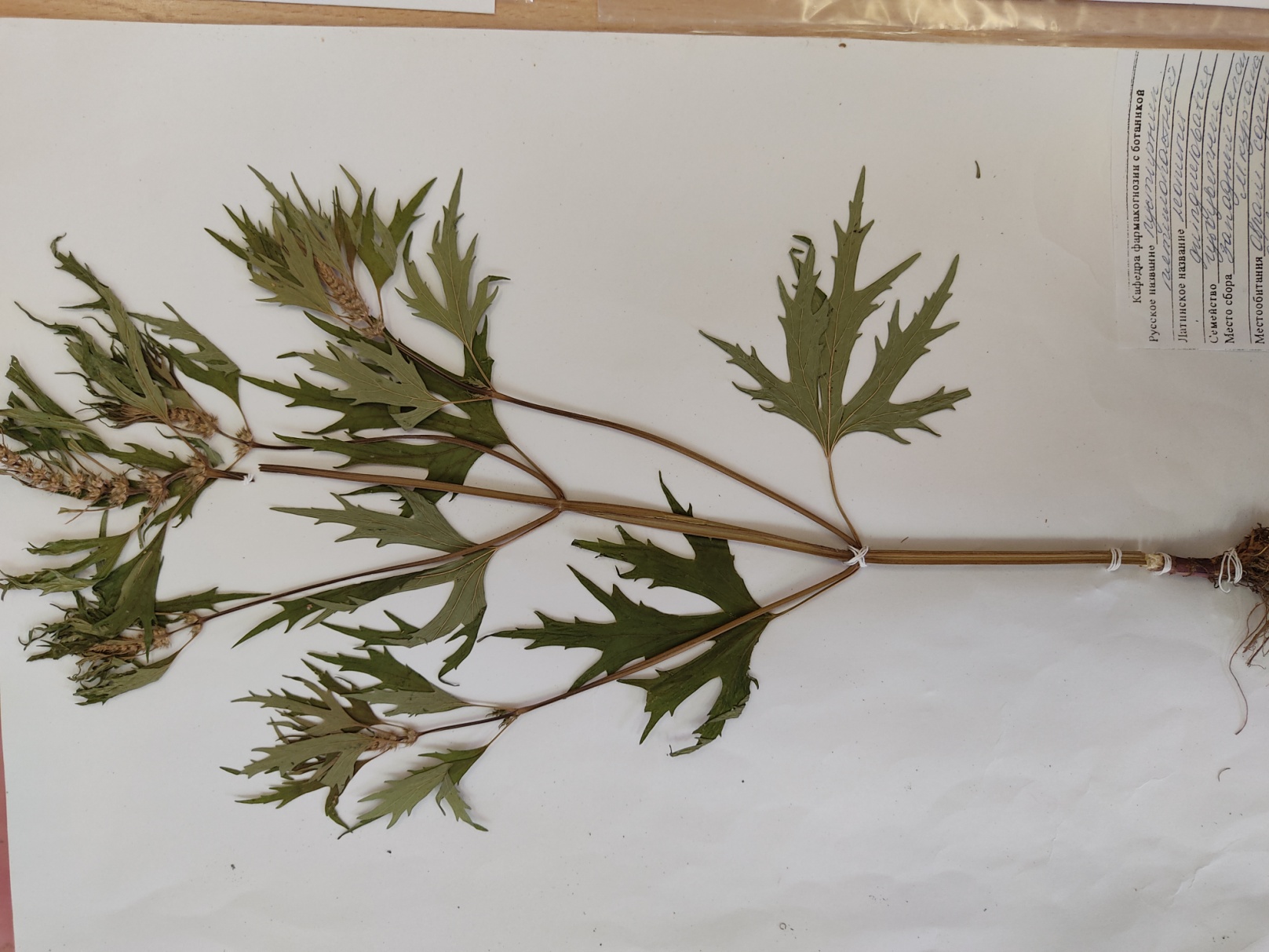 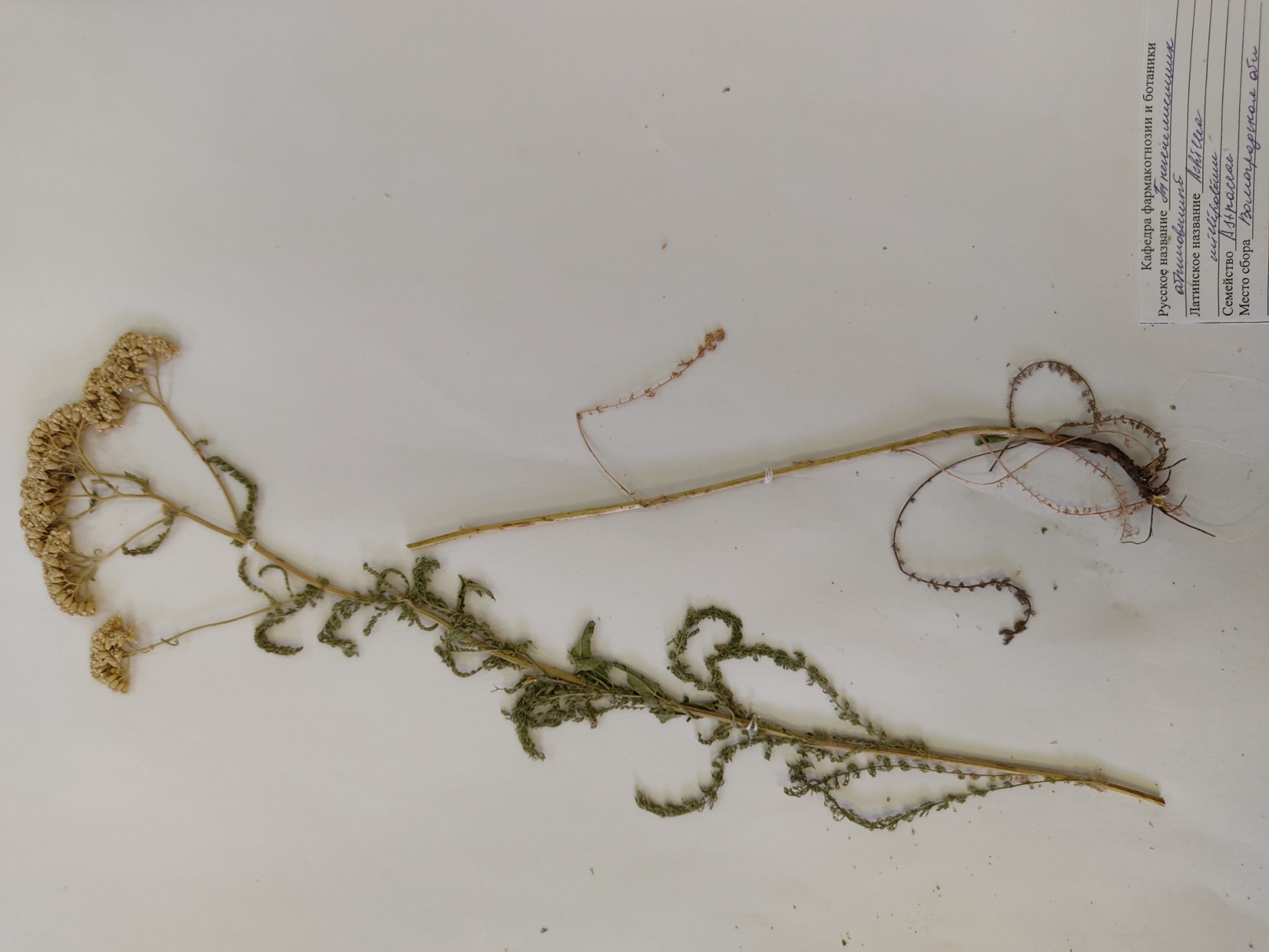 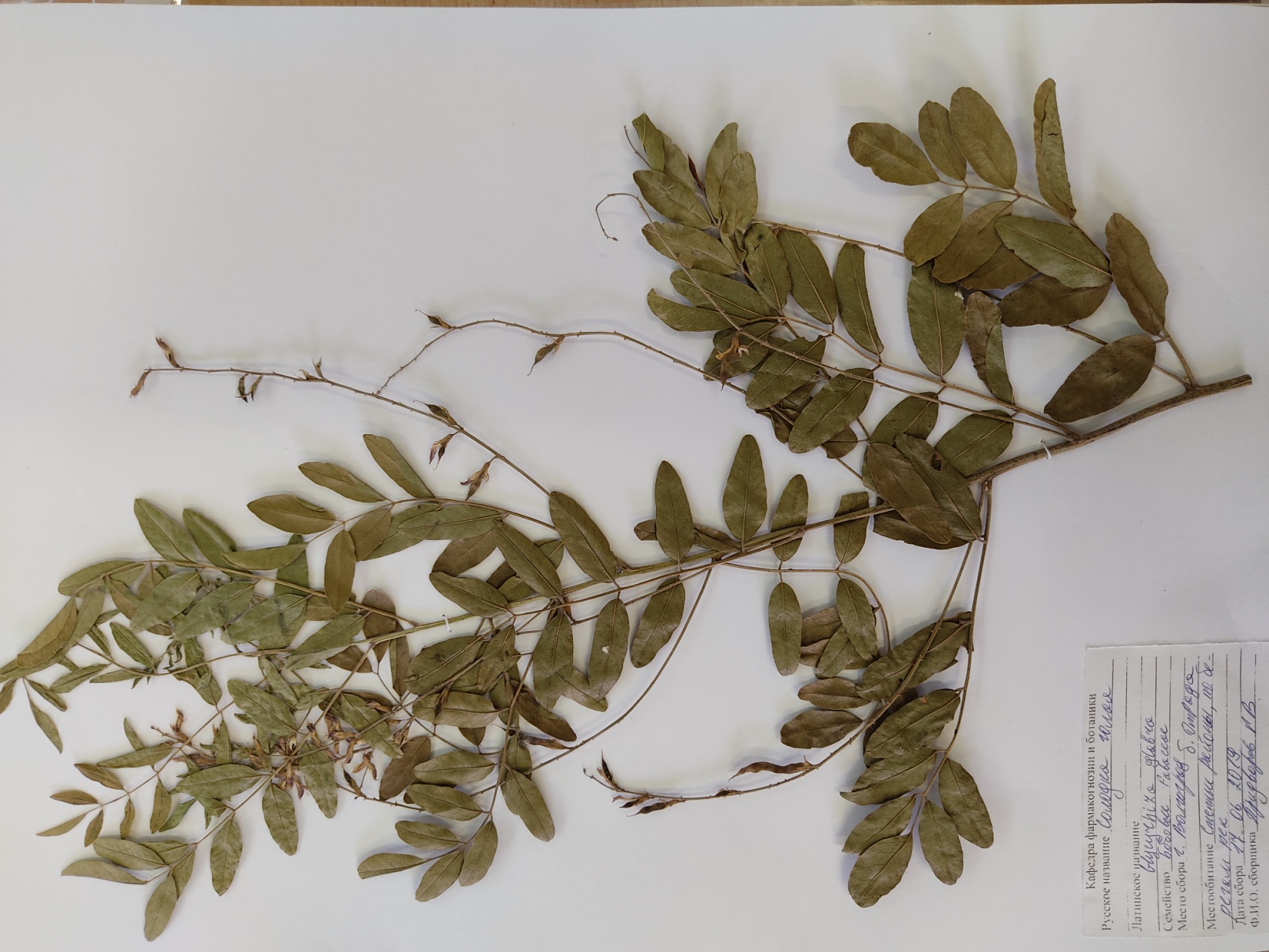 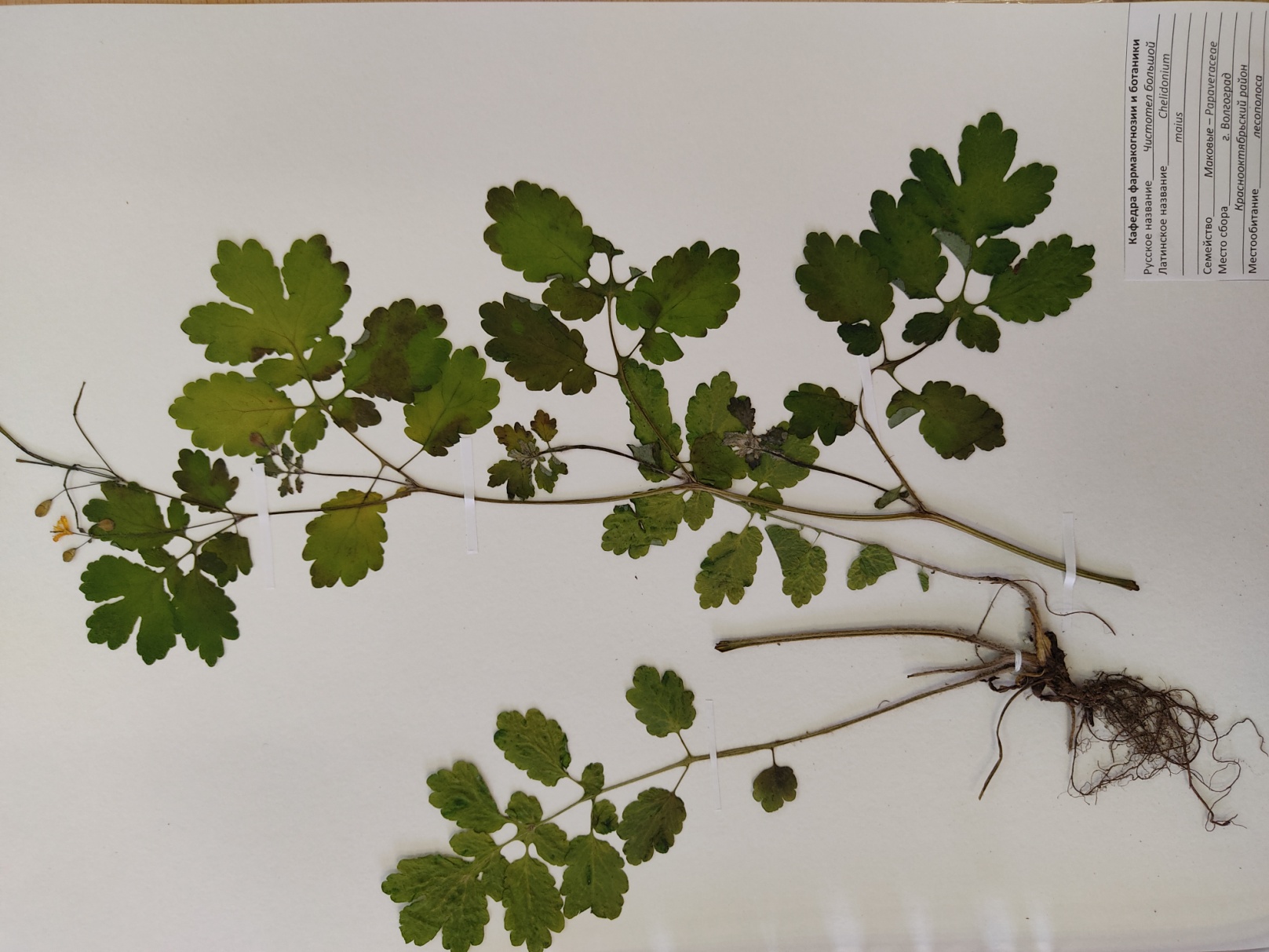 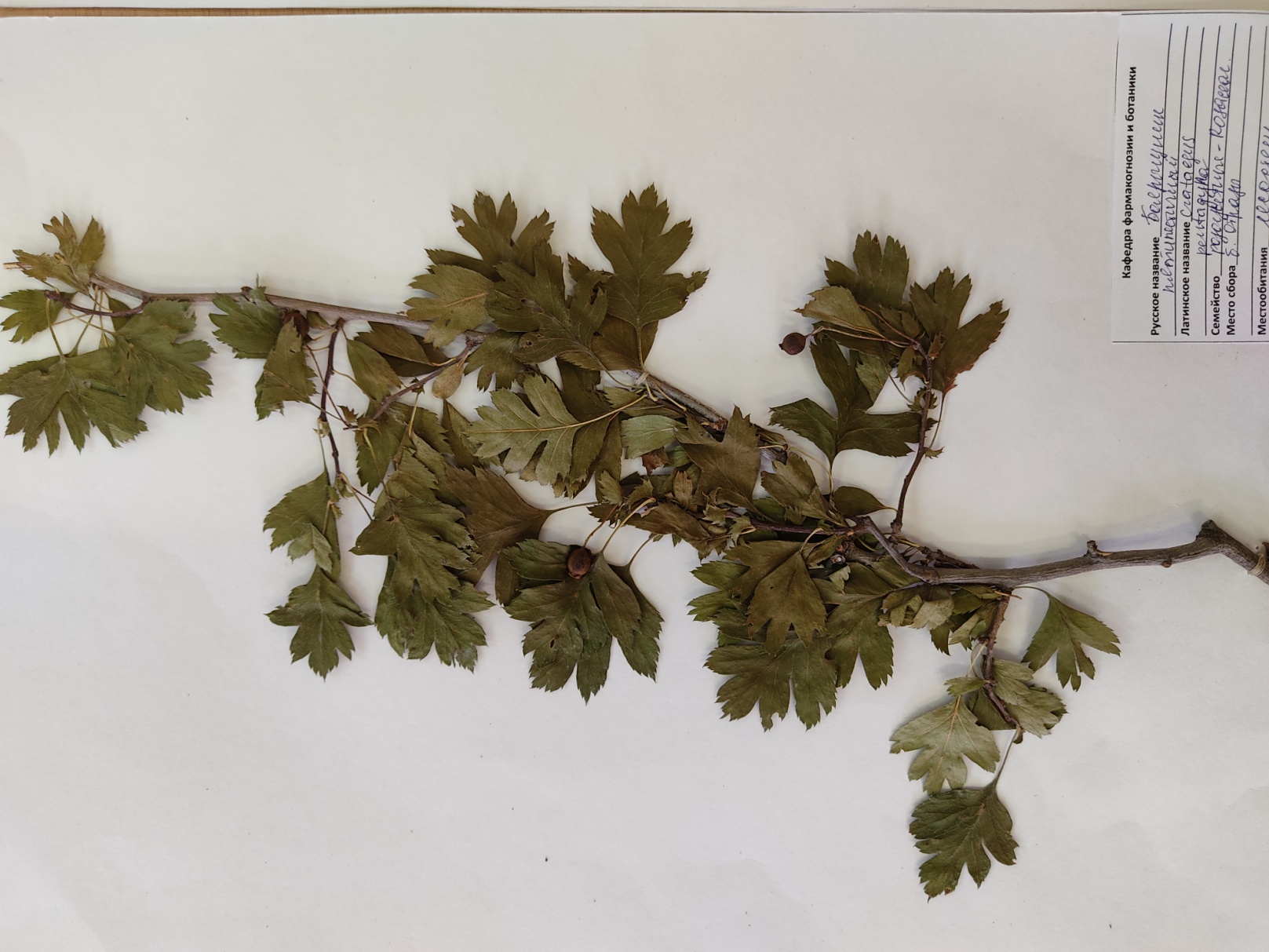 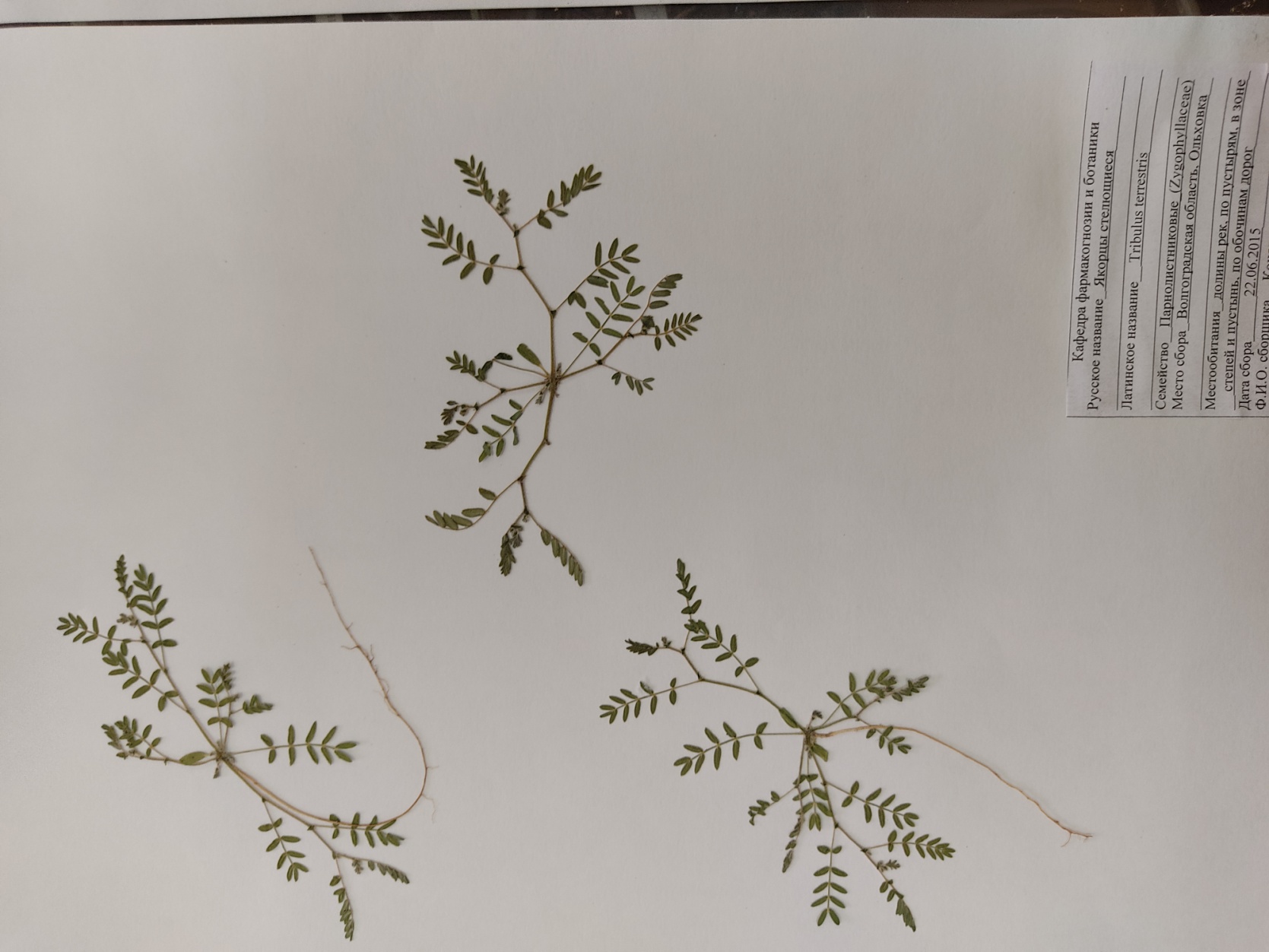 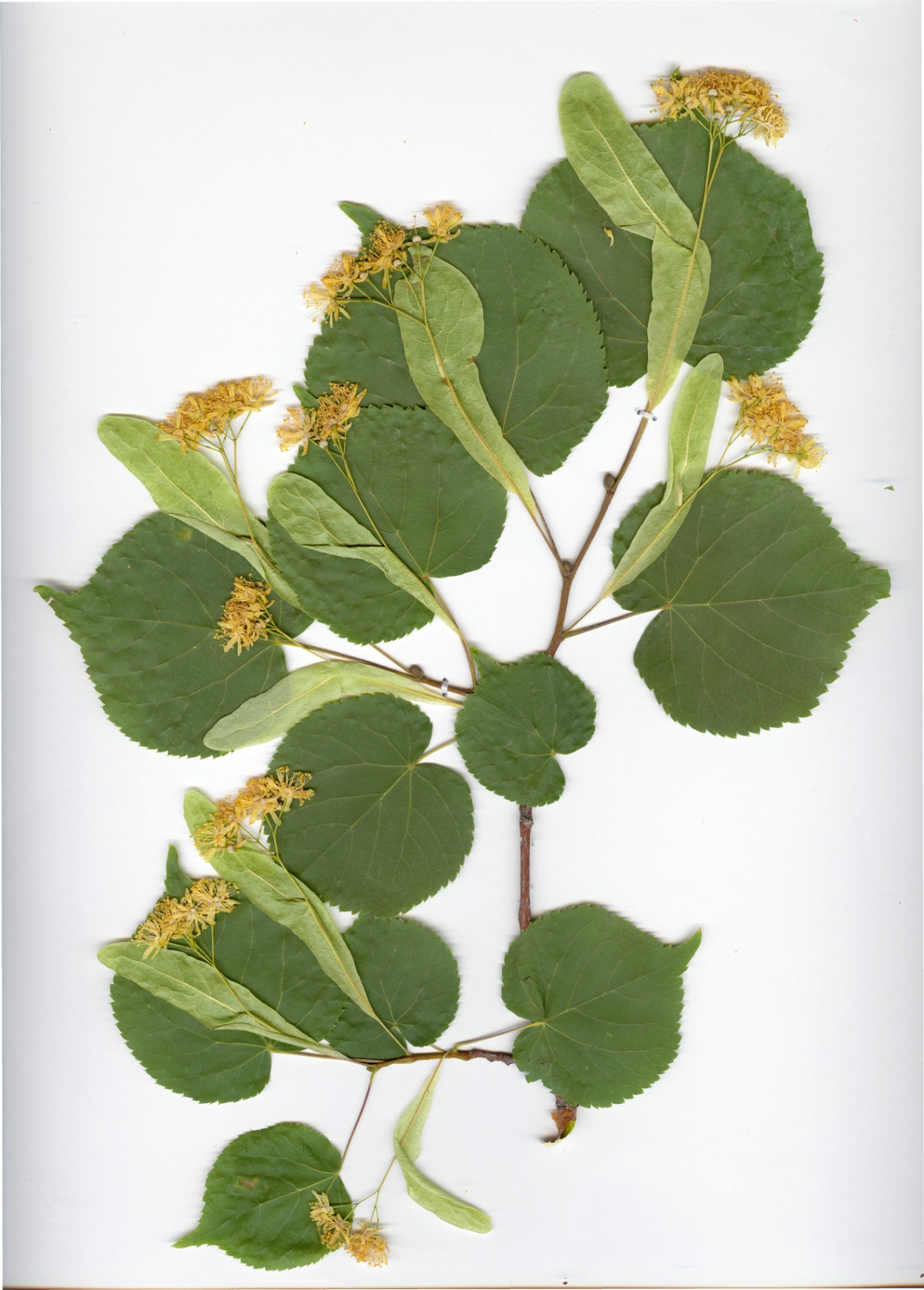 Липа сердцевидная
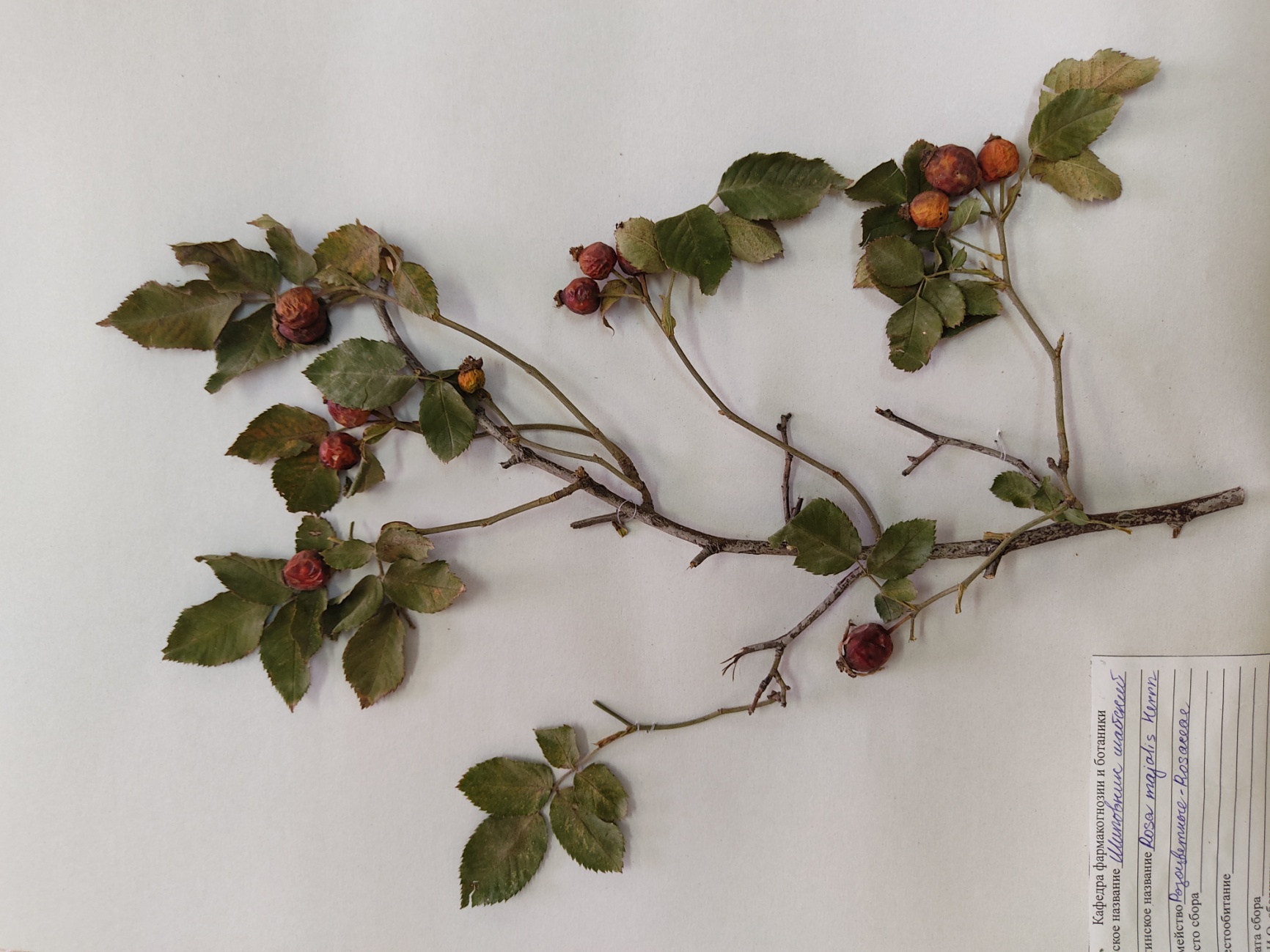 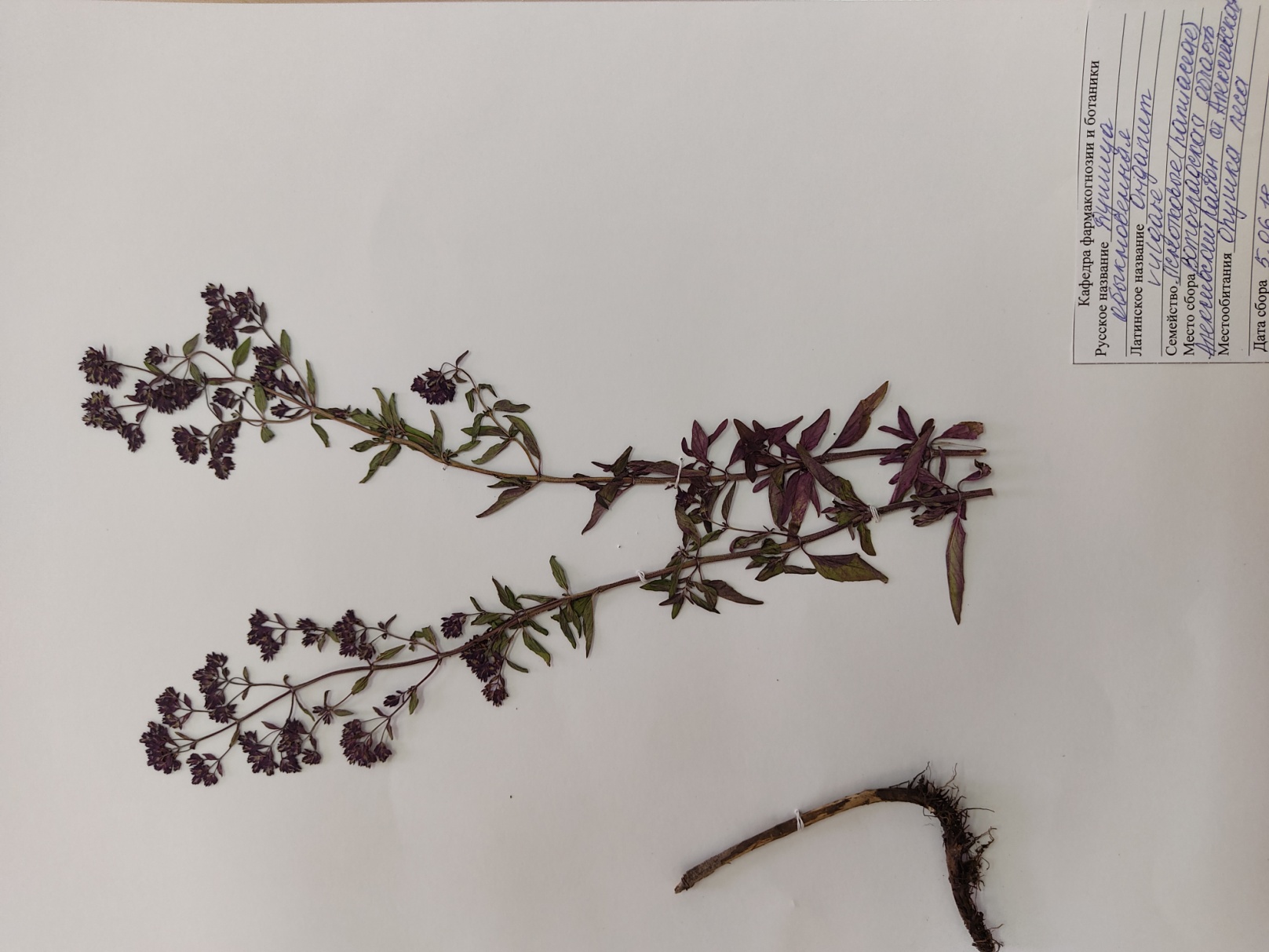 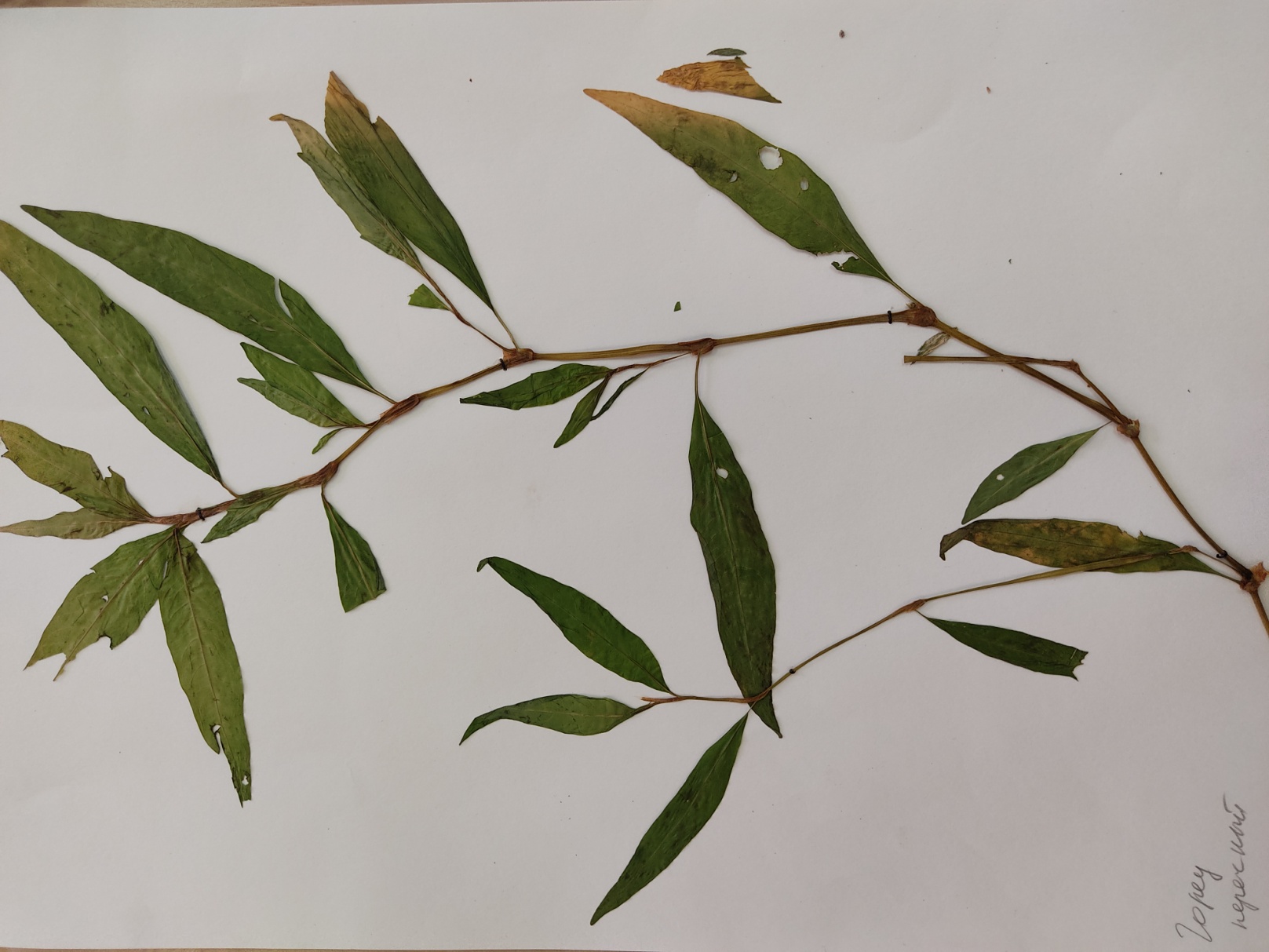 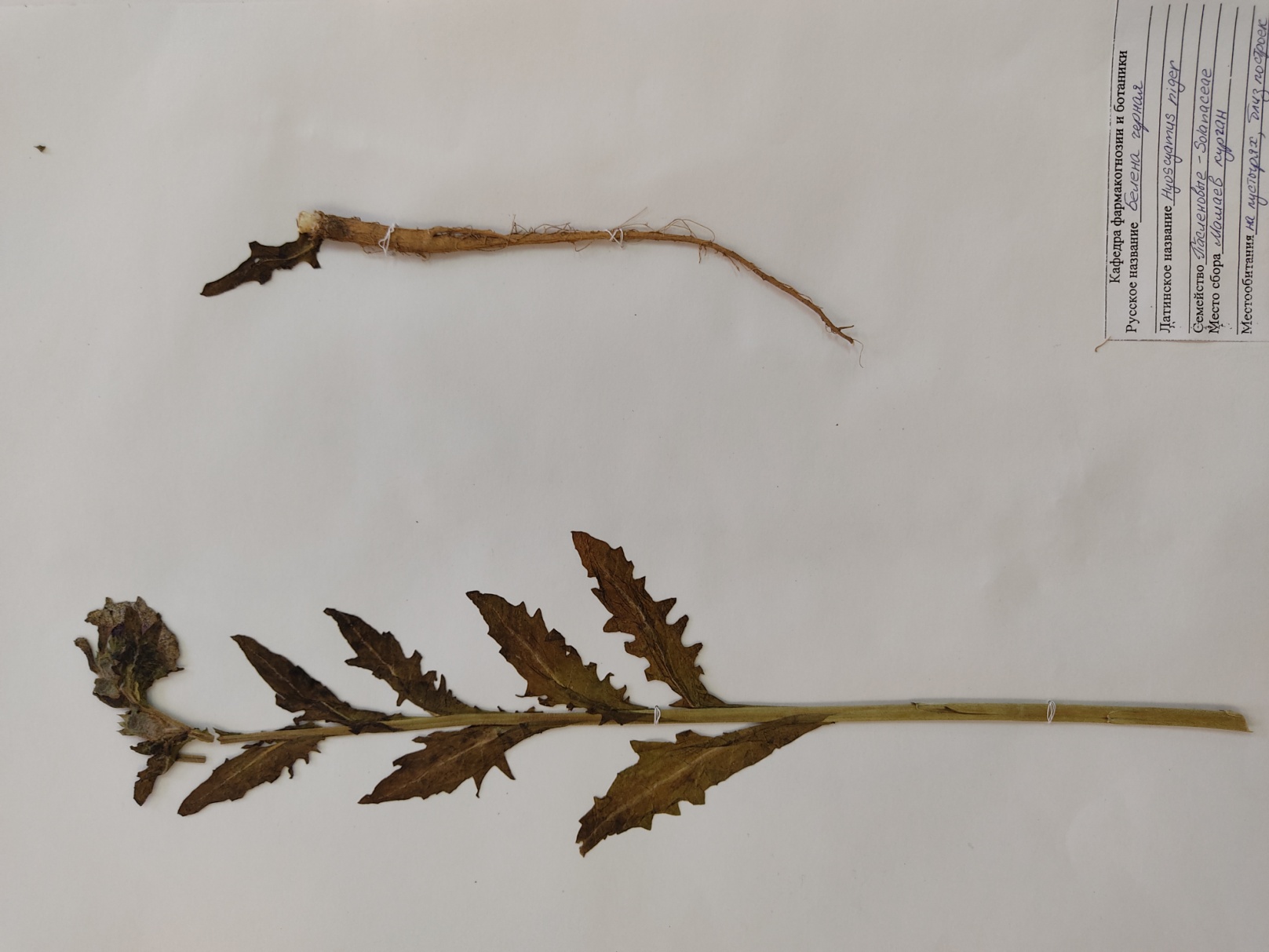 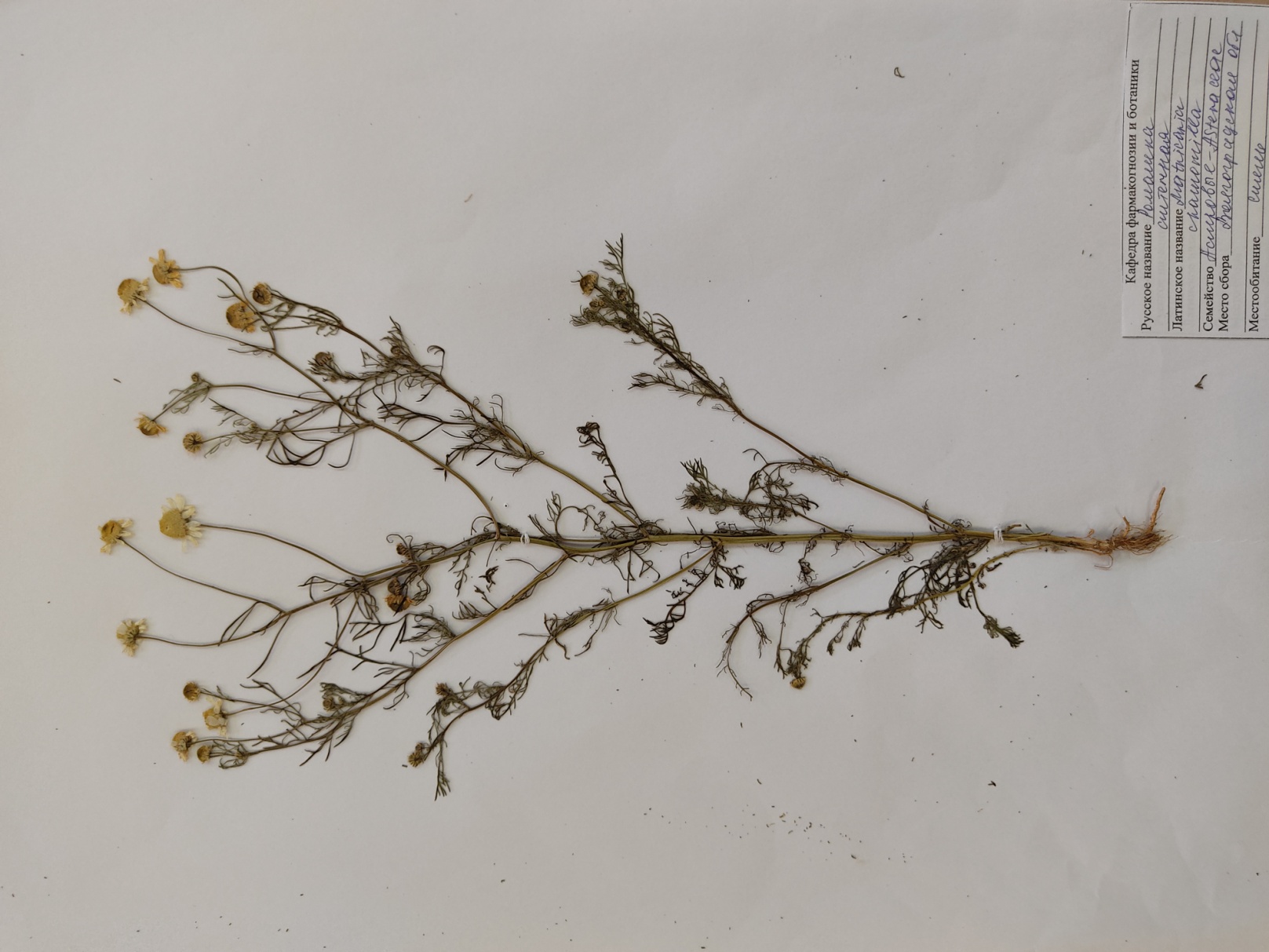 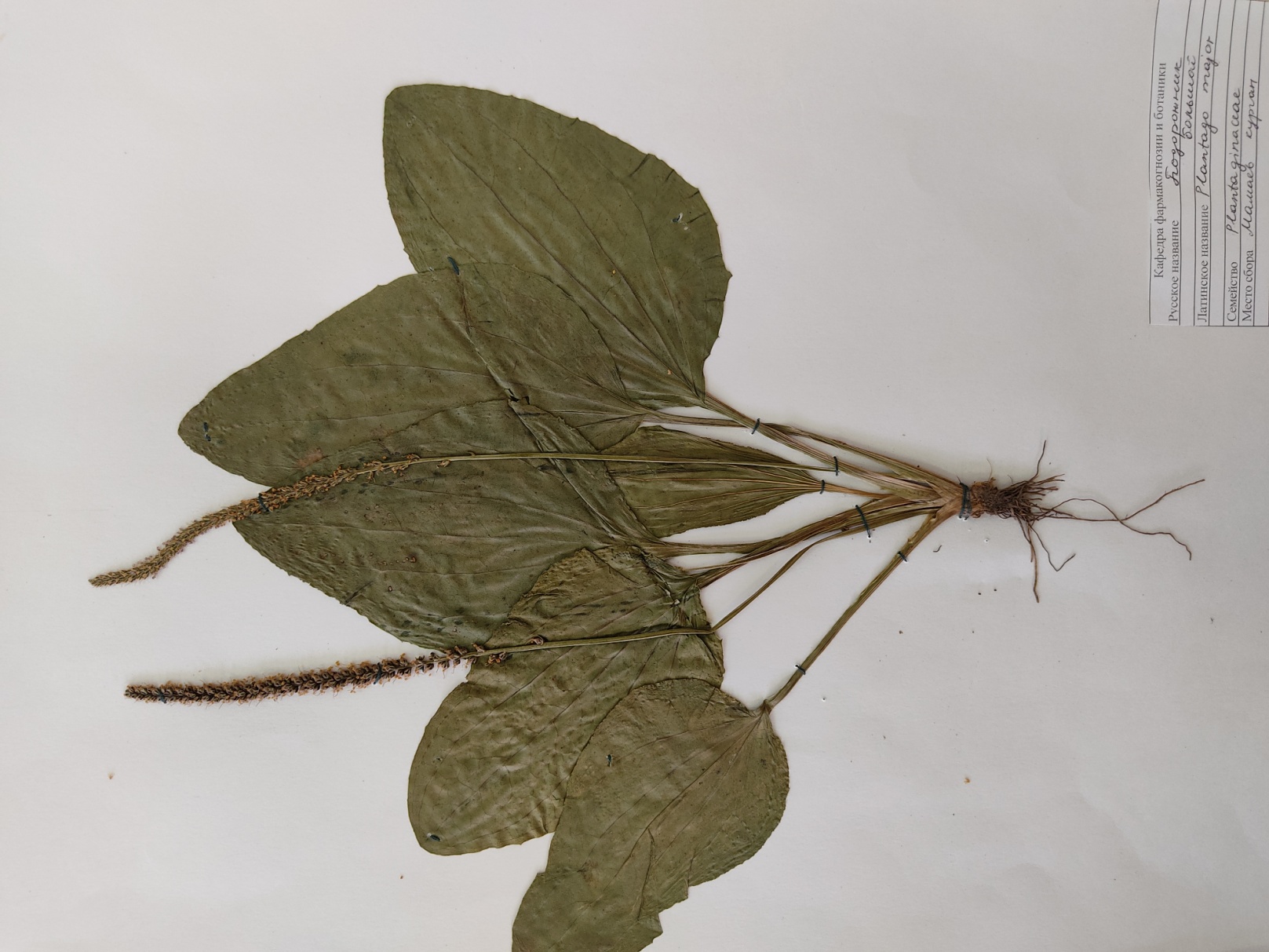 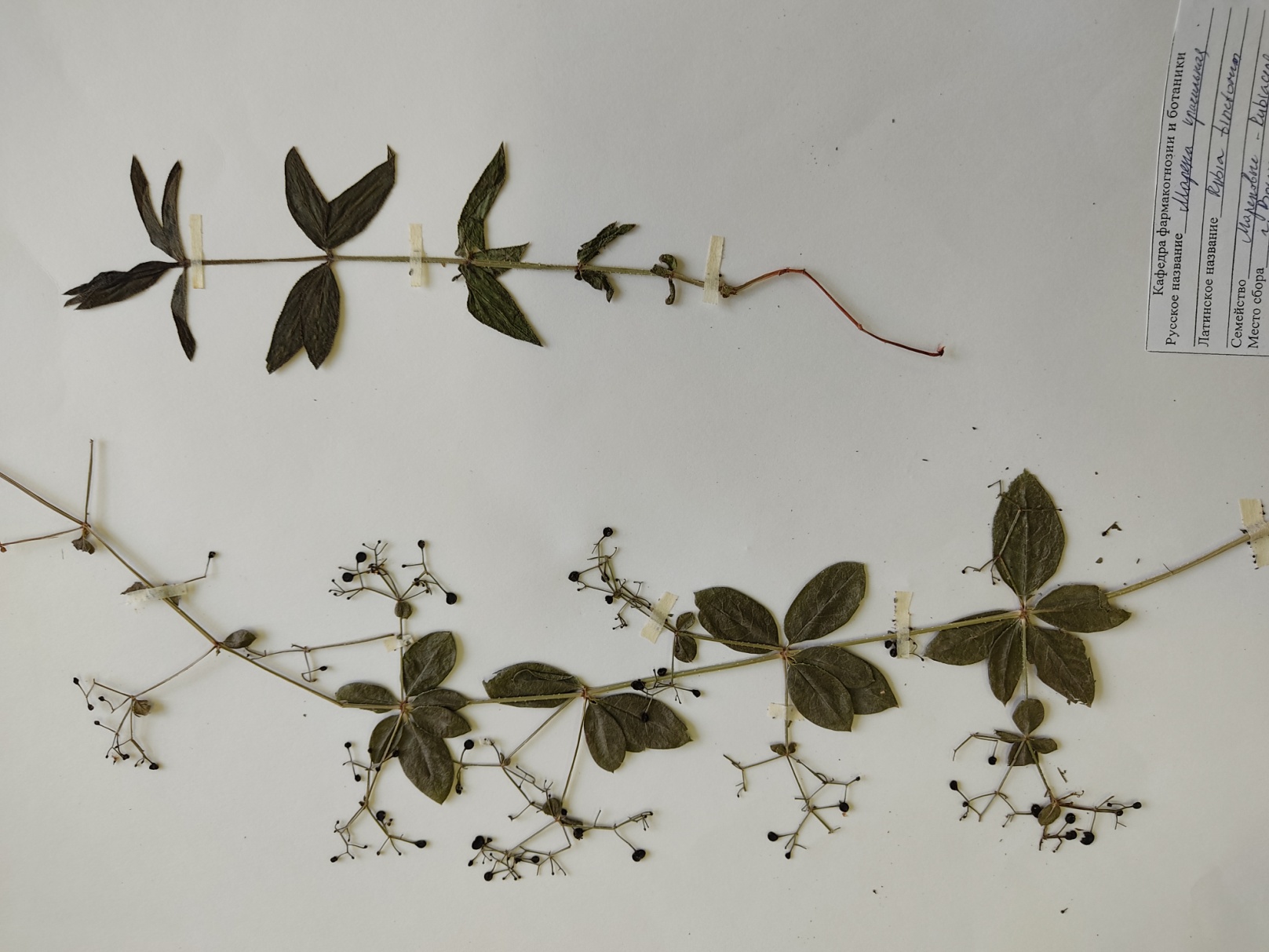 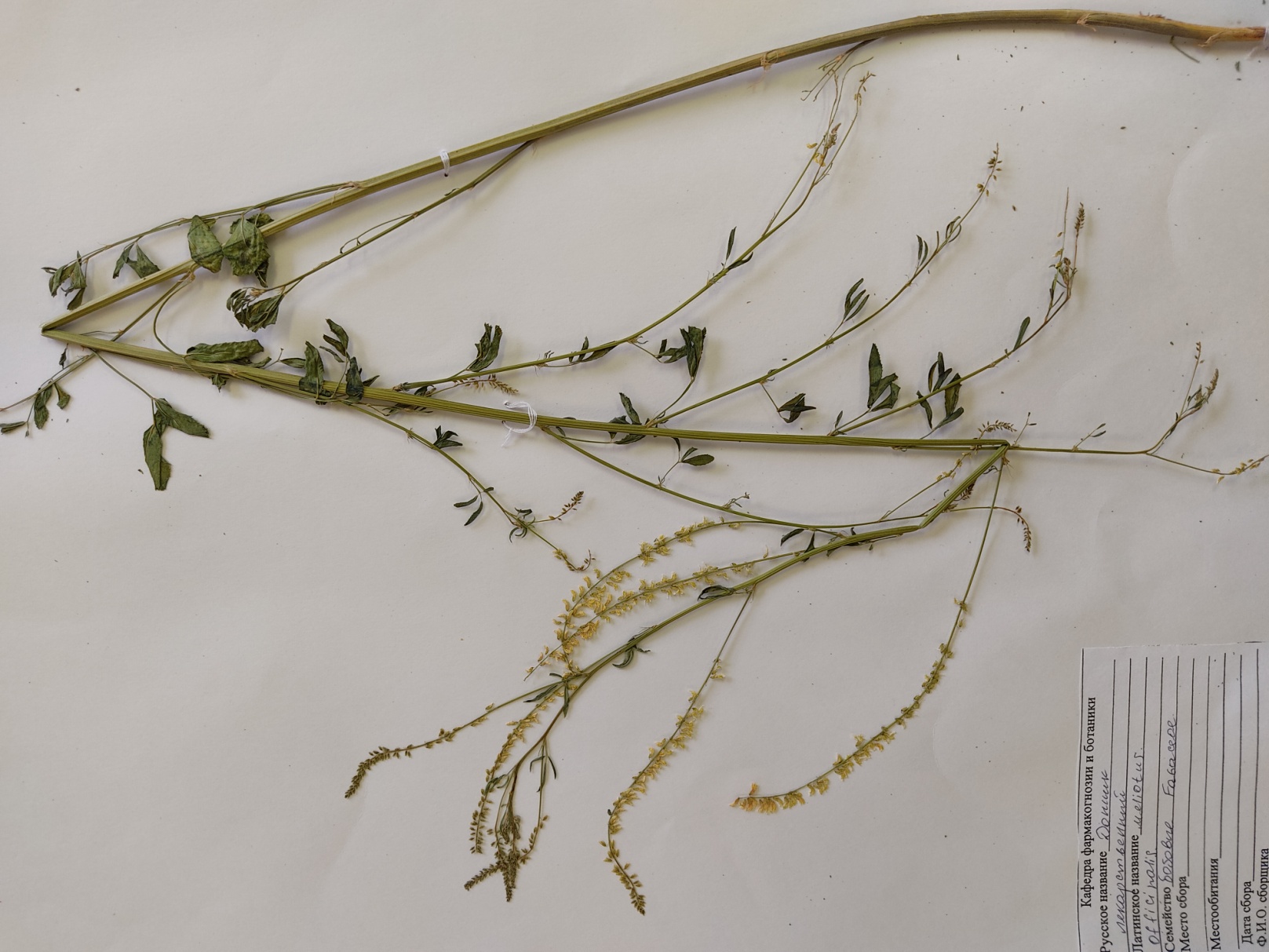 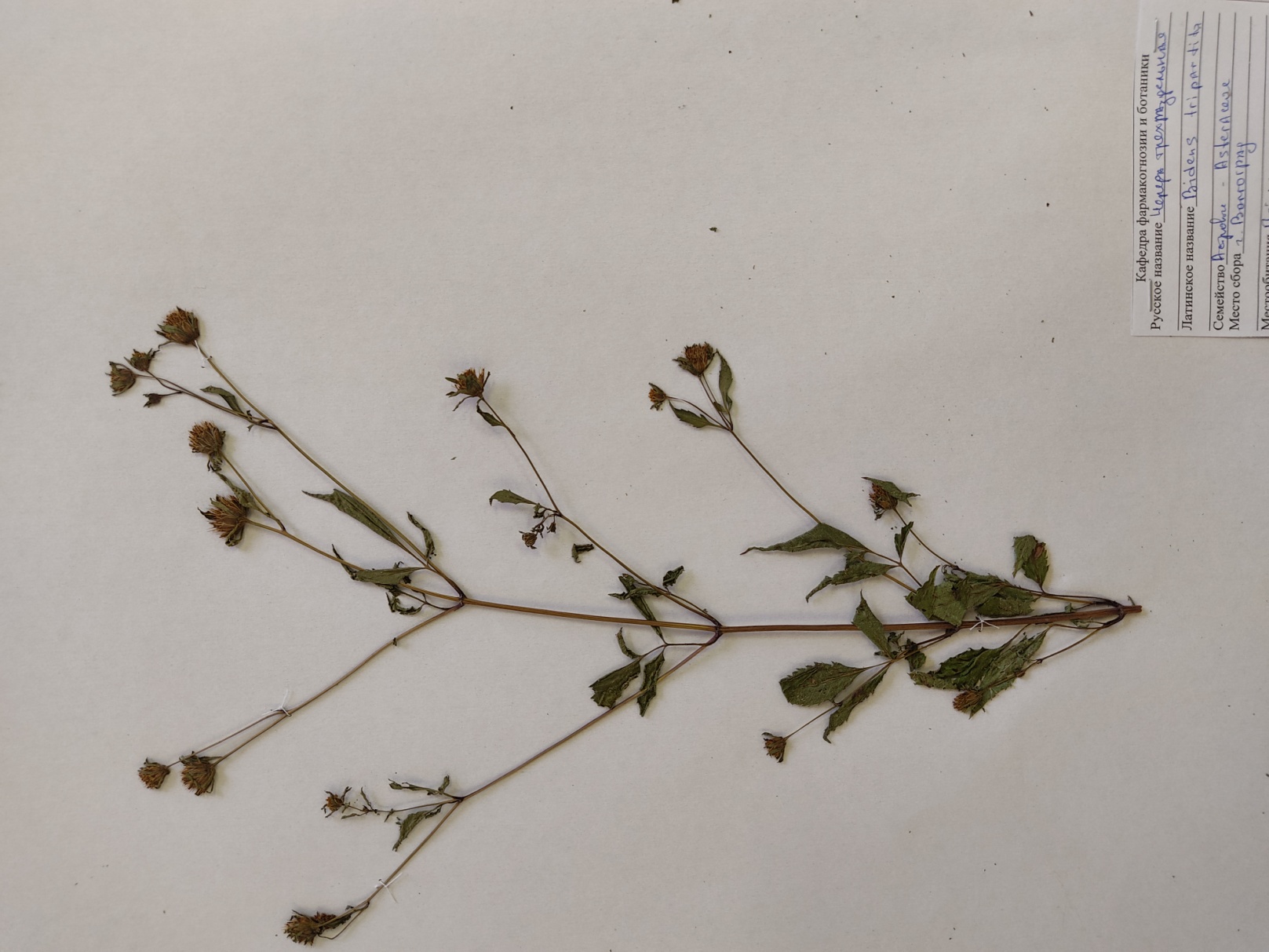 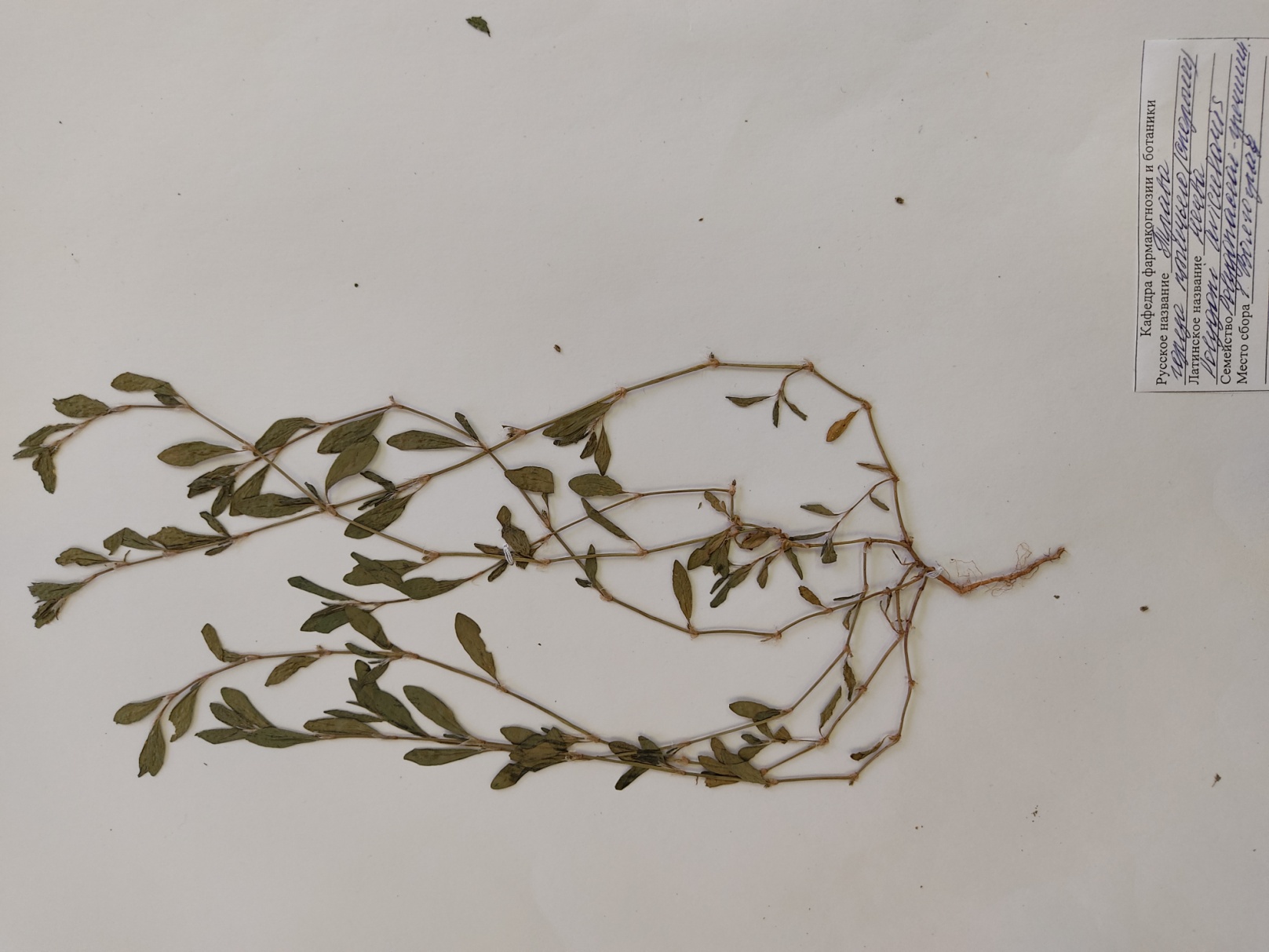 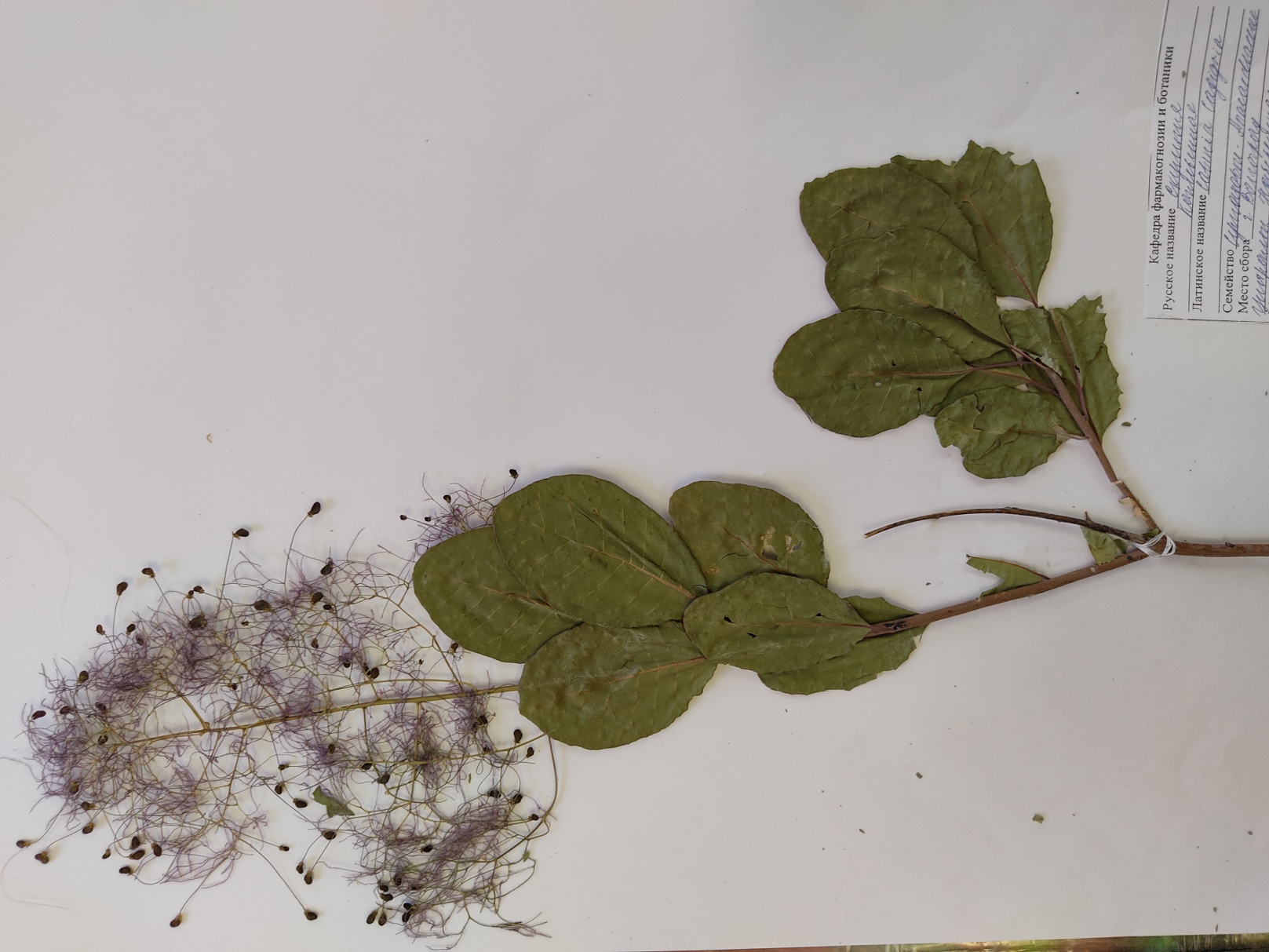 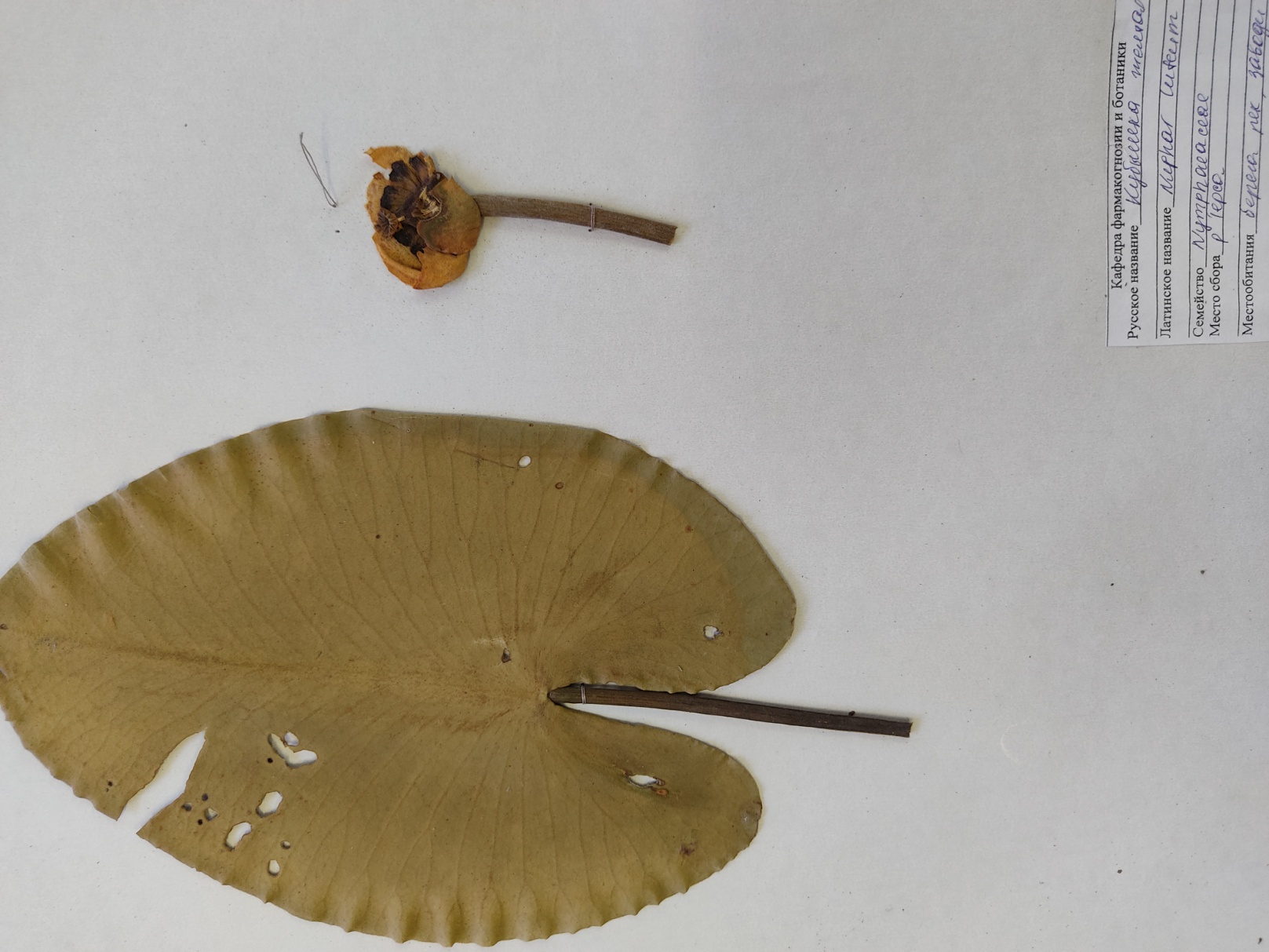 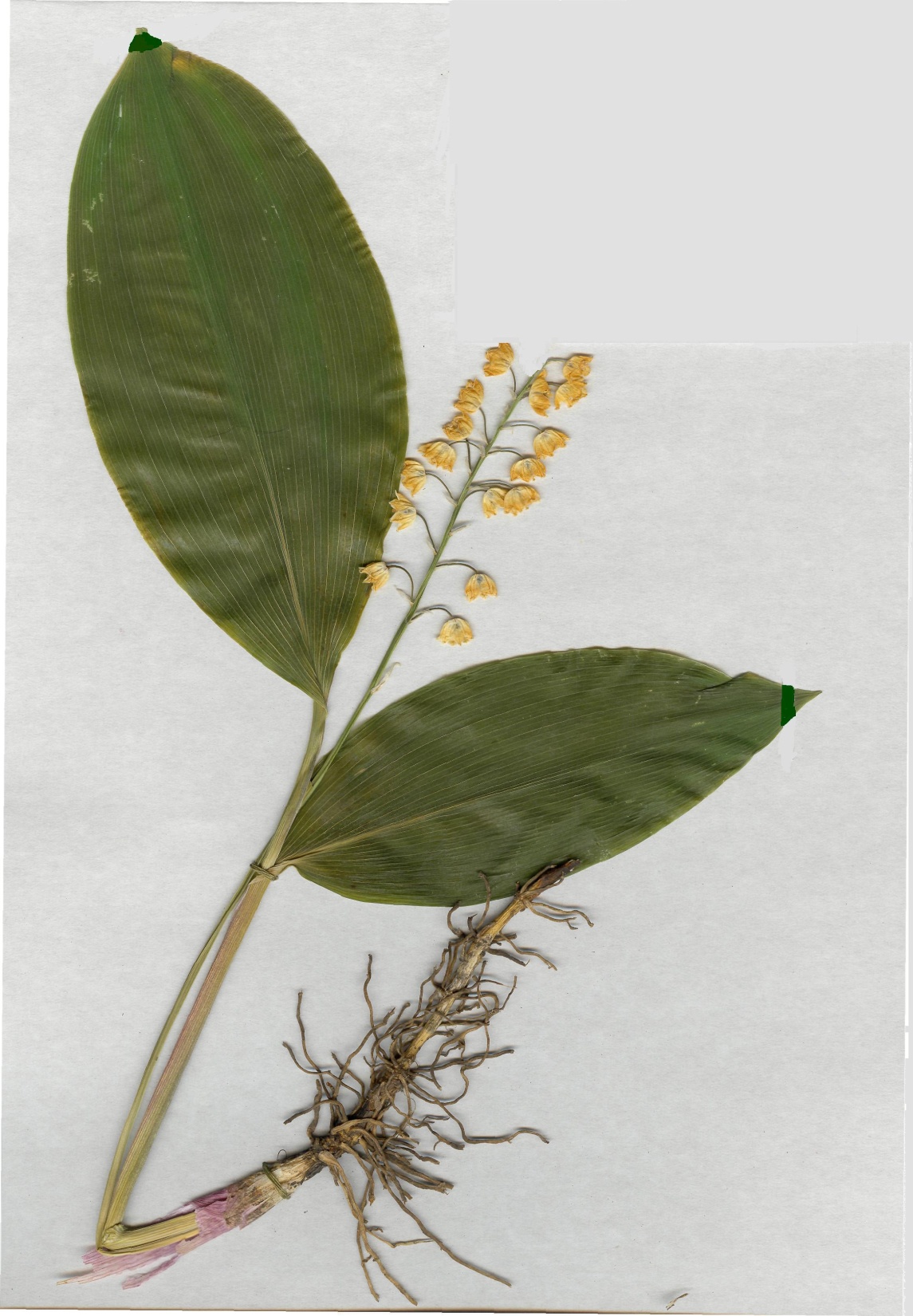 Ландыш майский
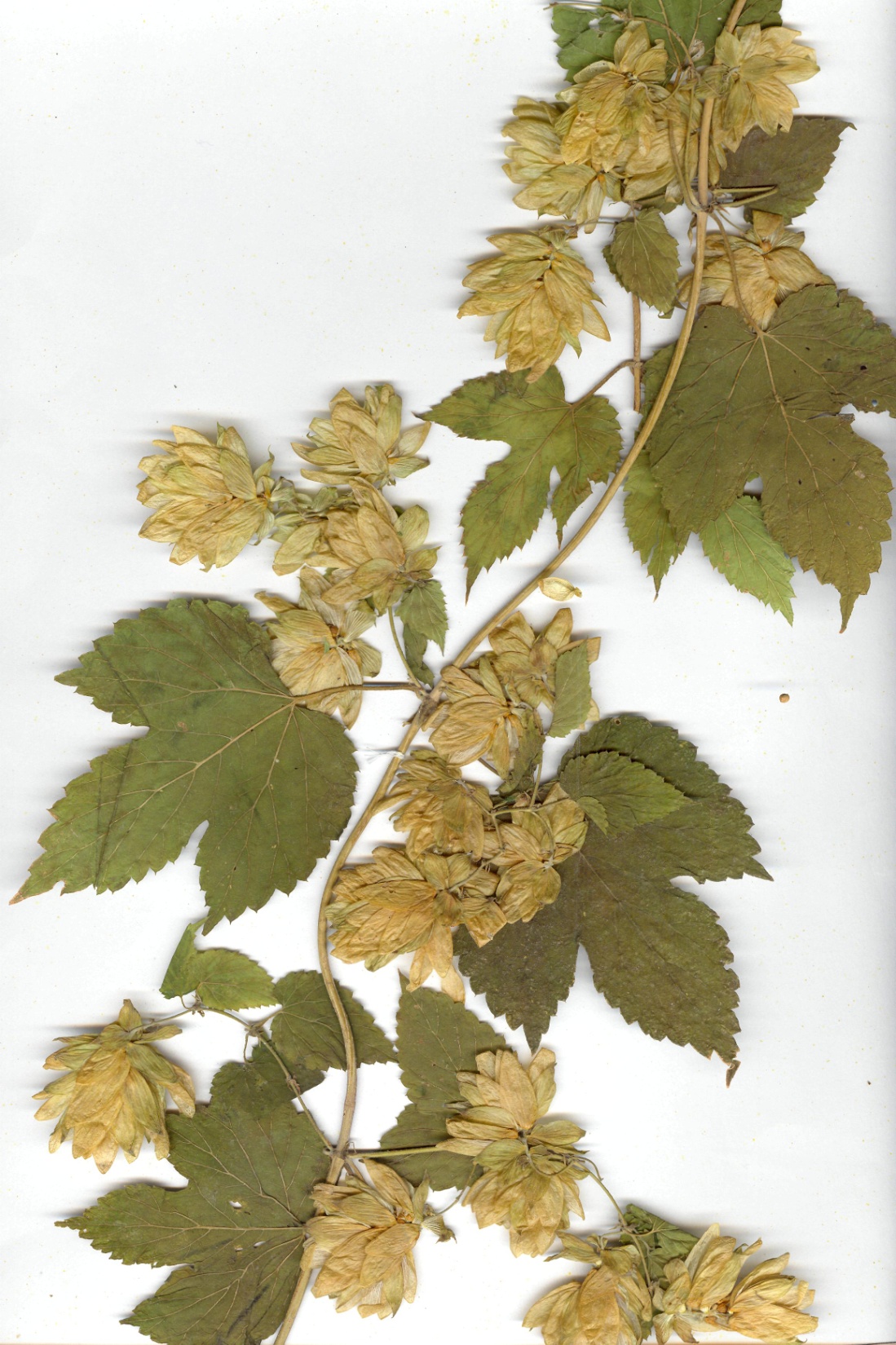 Хмель обыкновенный
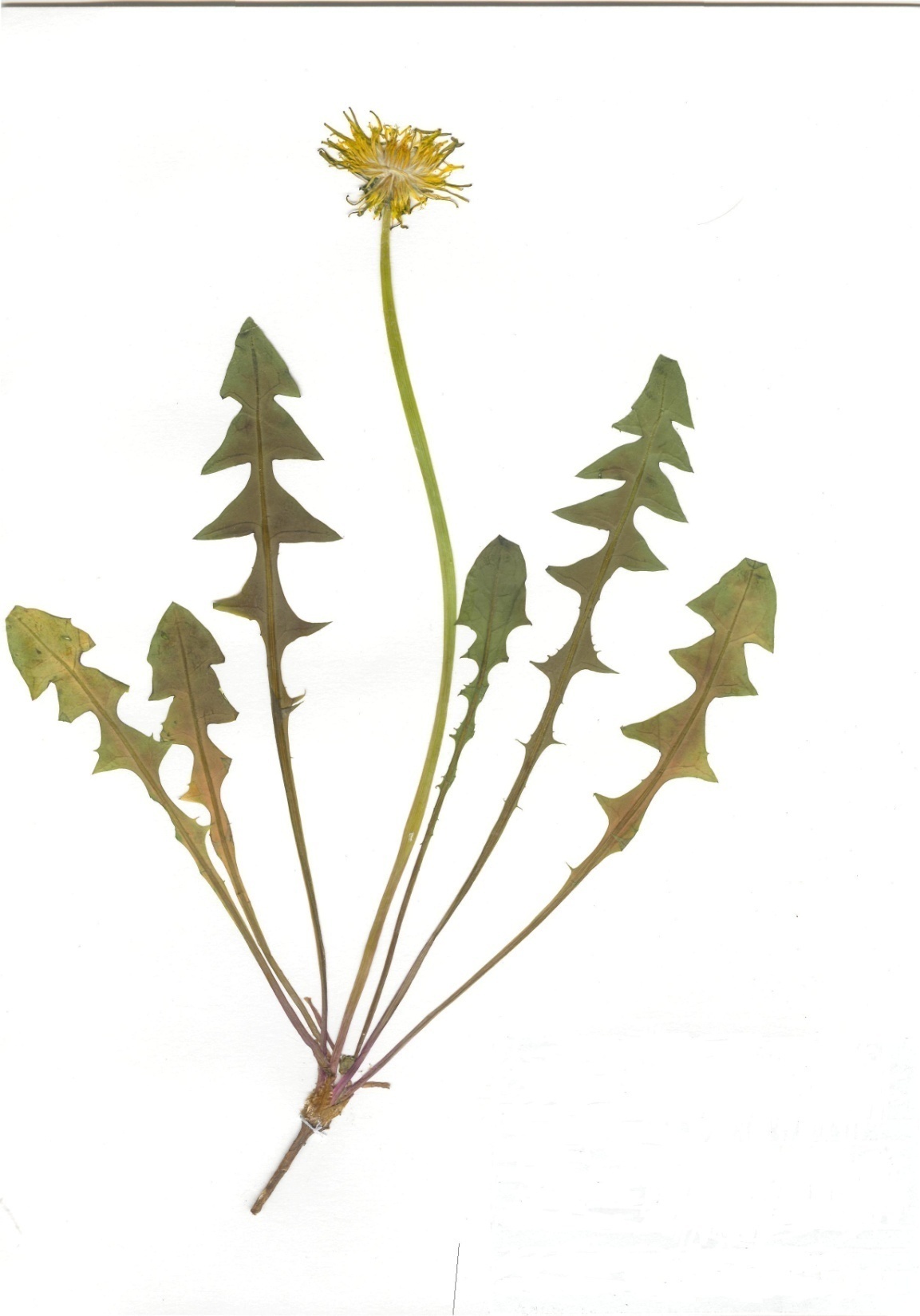 Одуванчик лекарственный
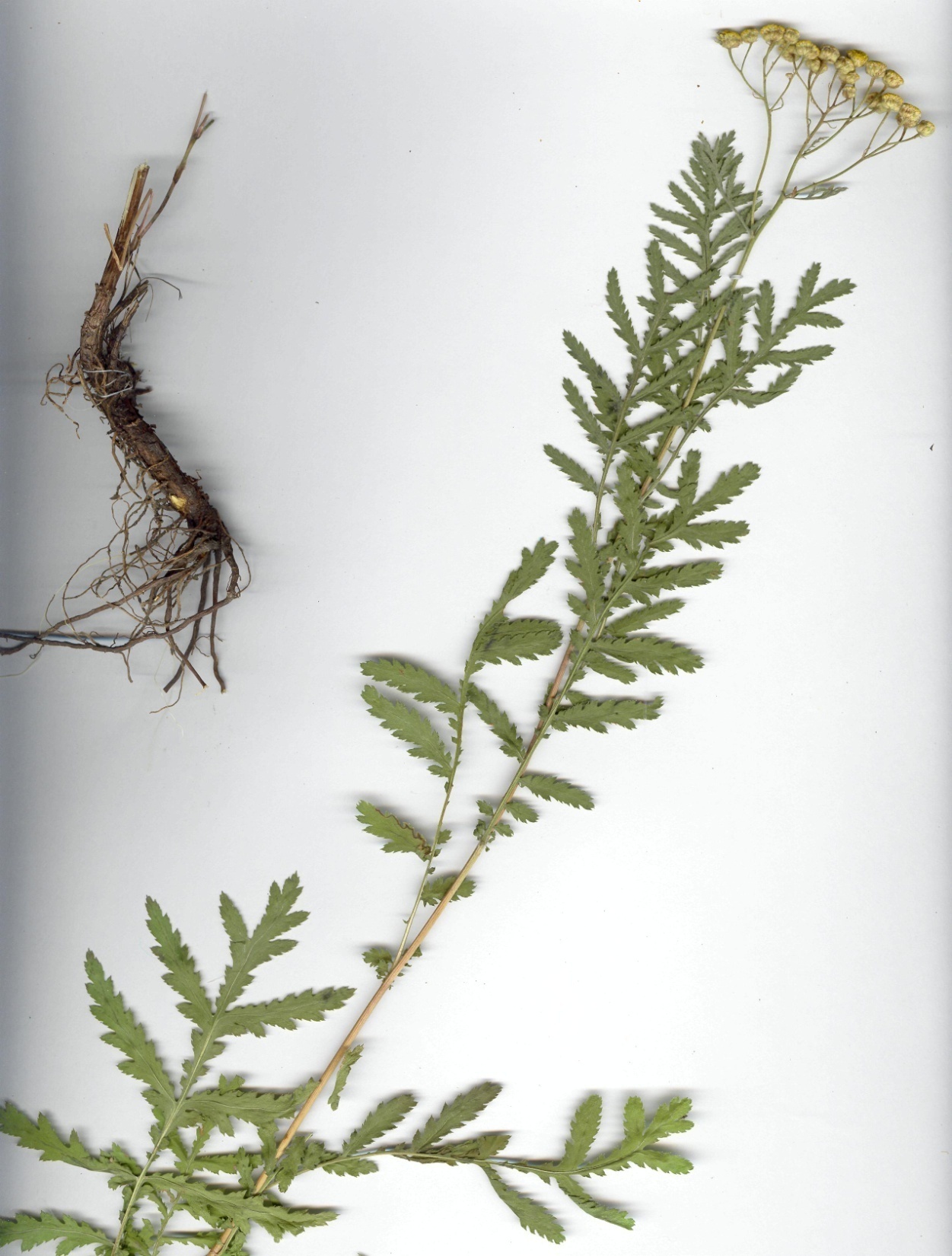 Пижма обыкновенная
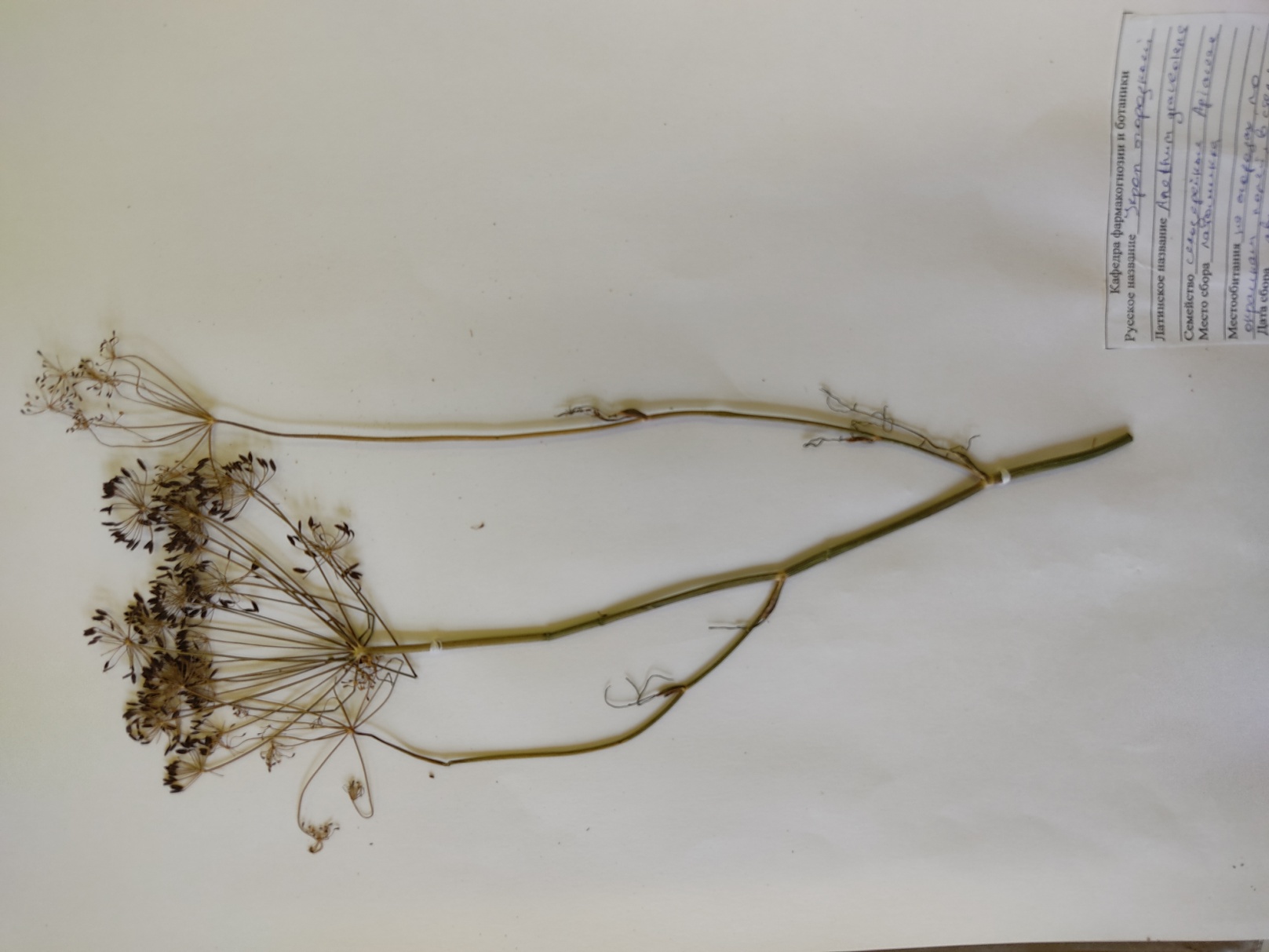 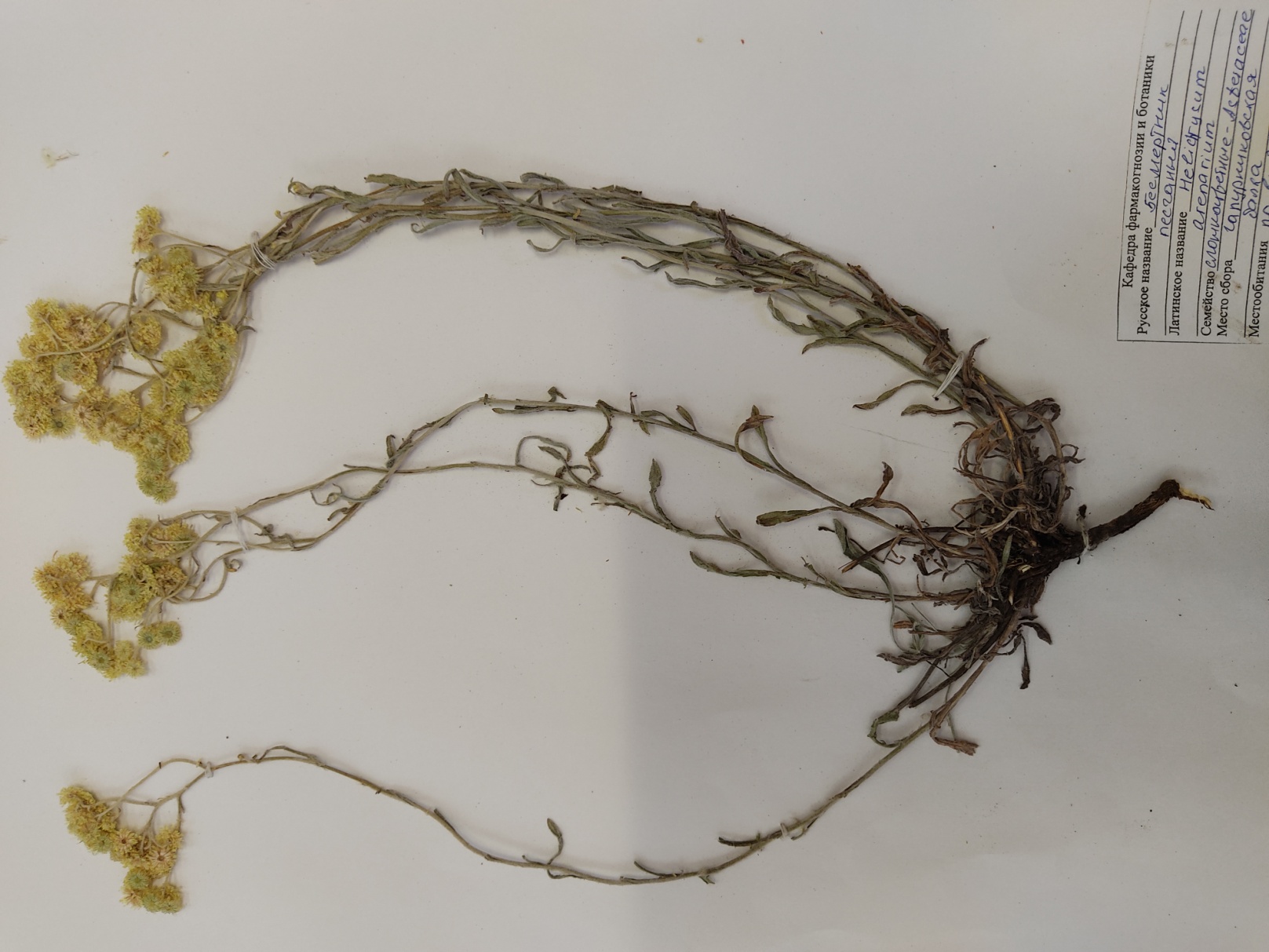 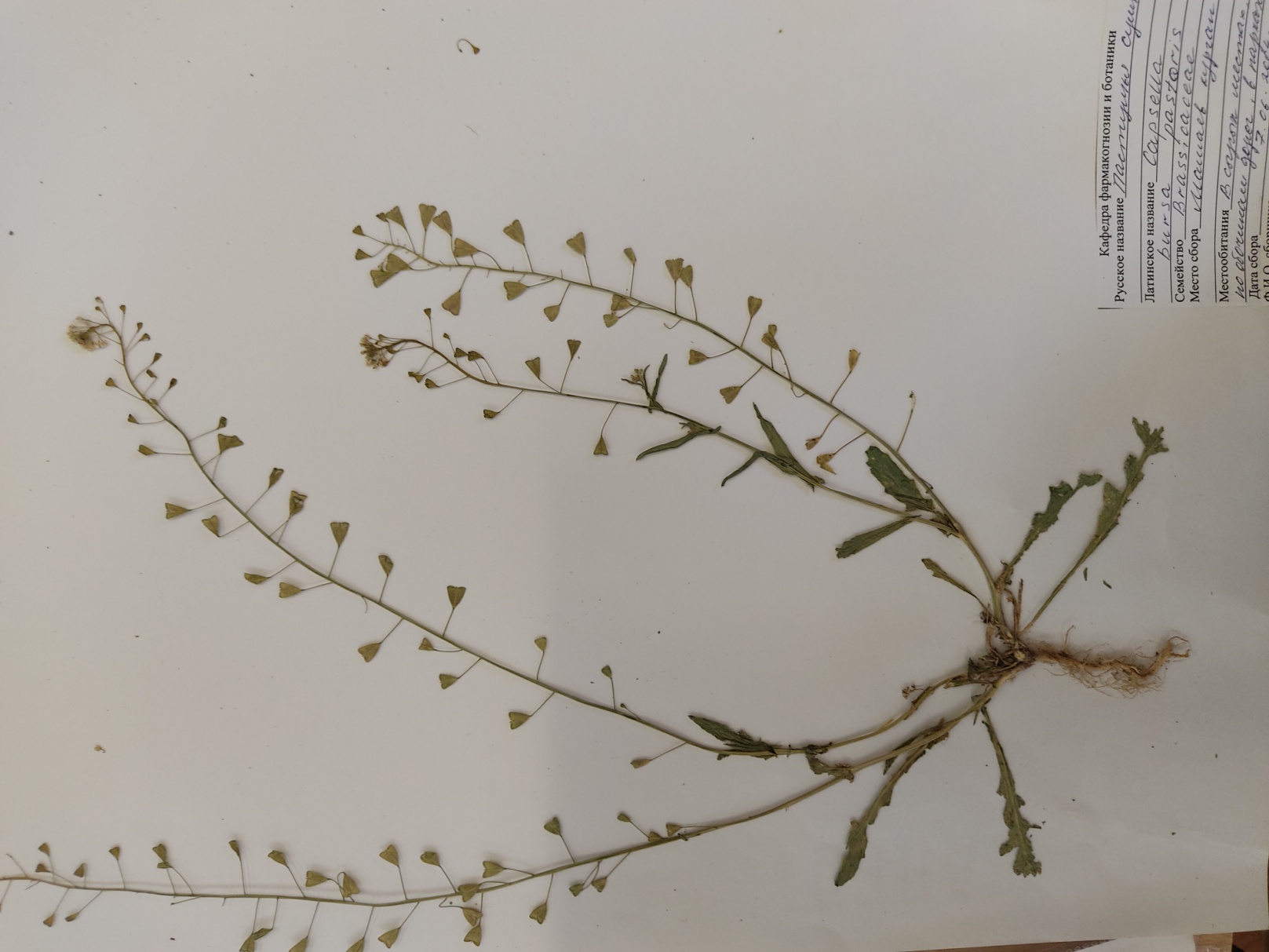 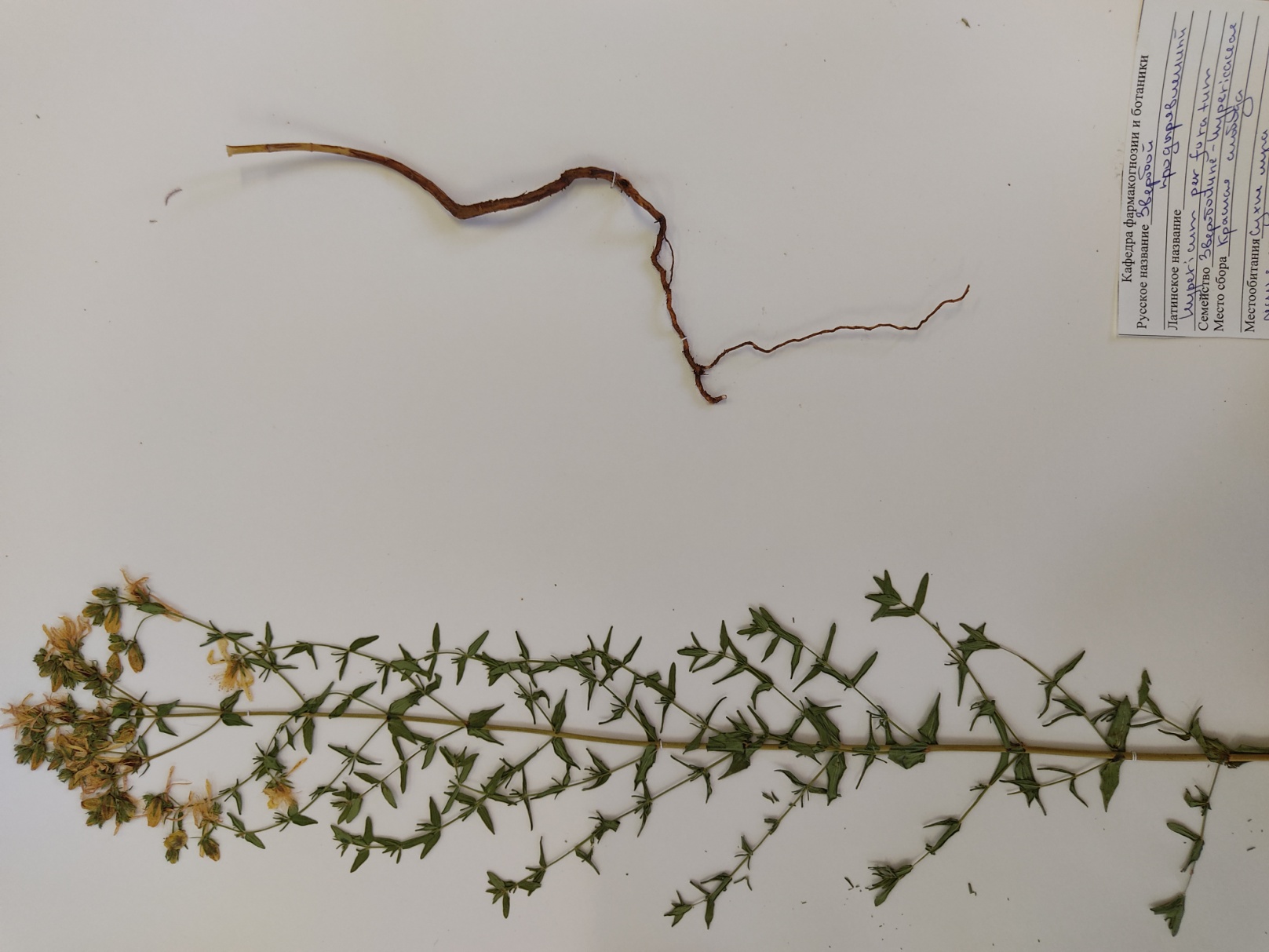 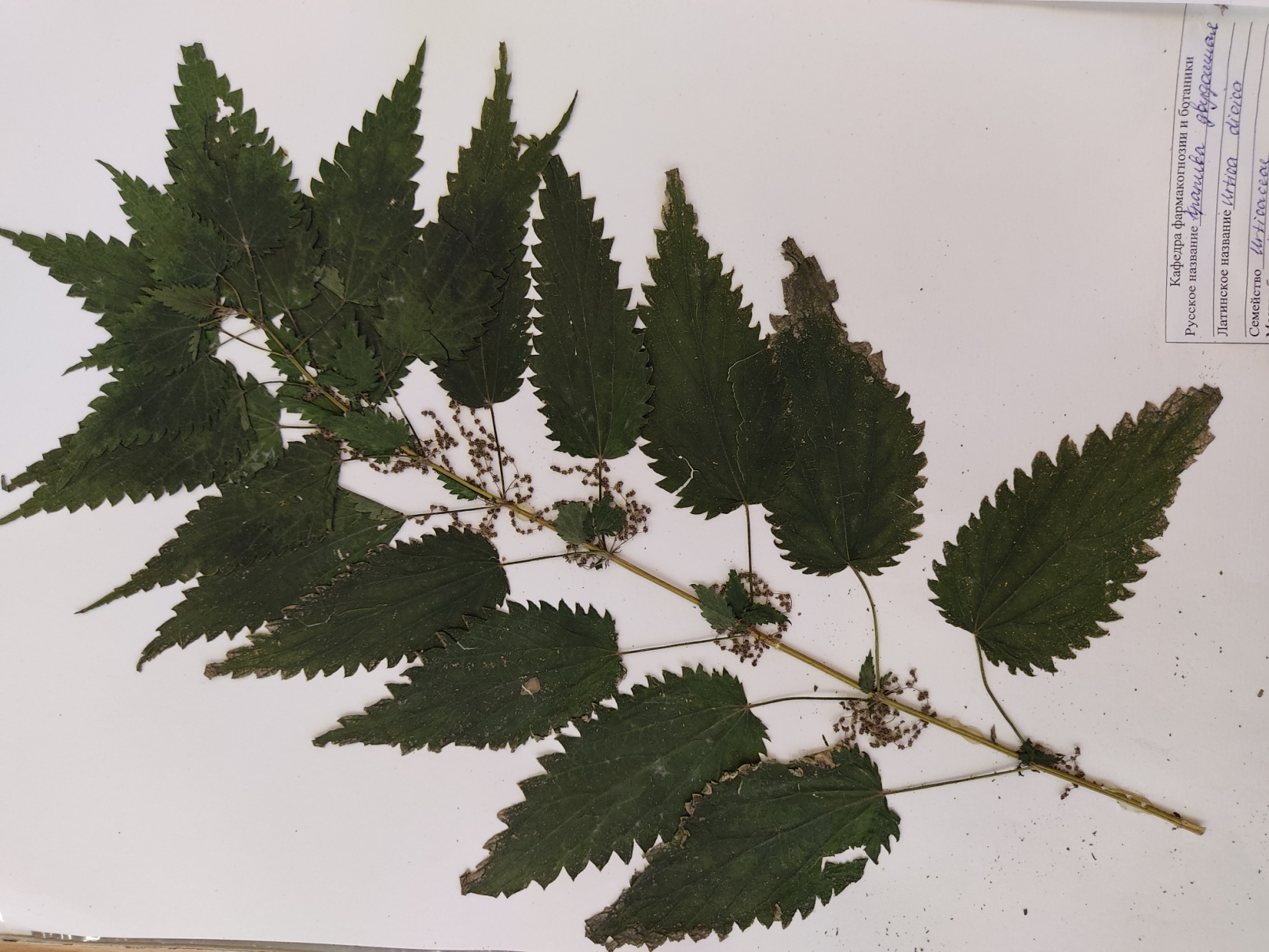 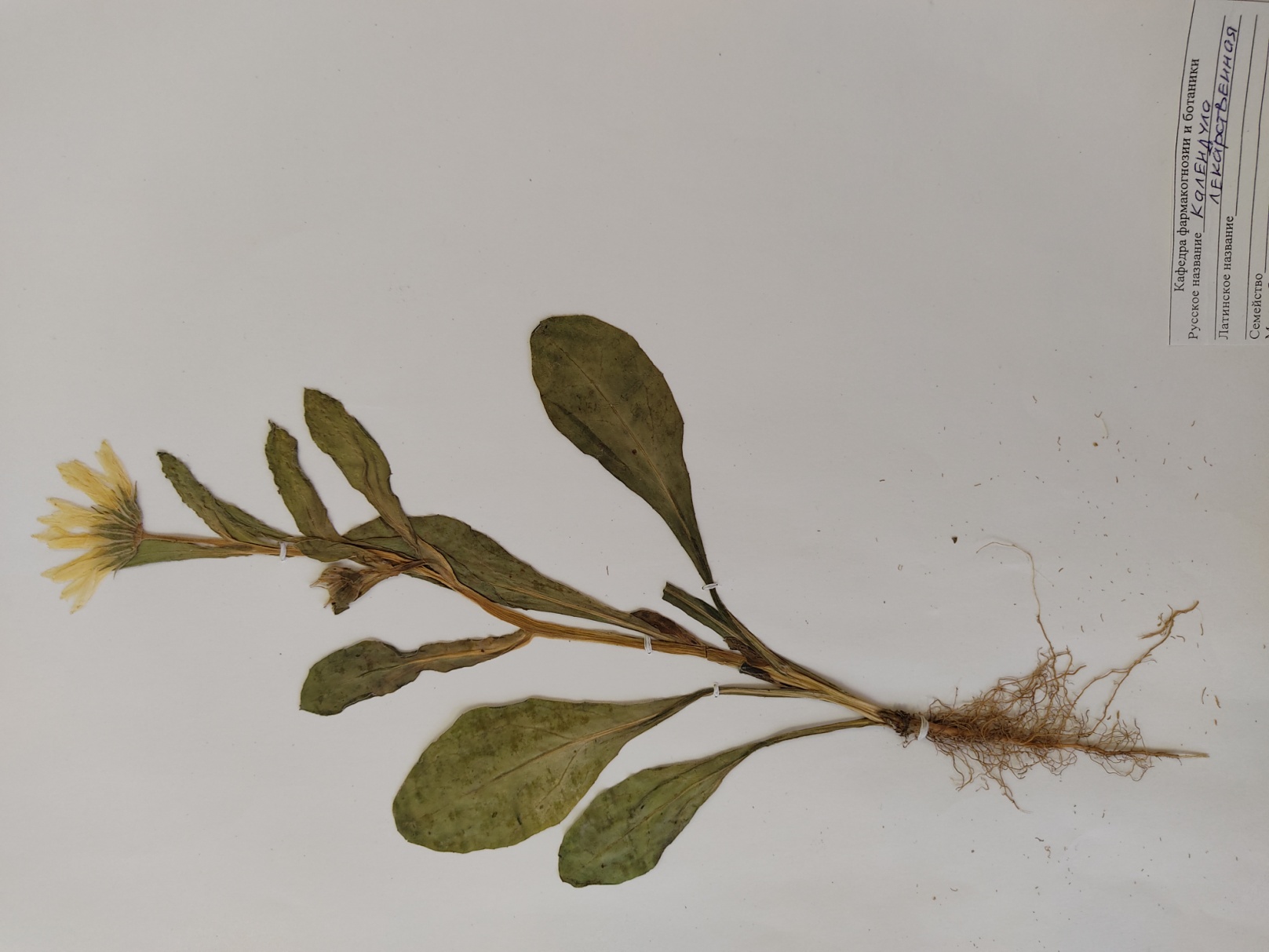 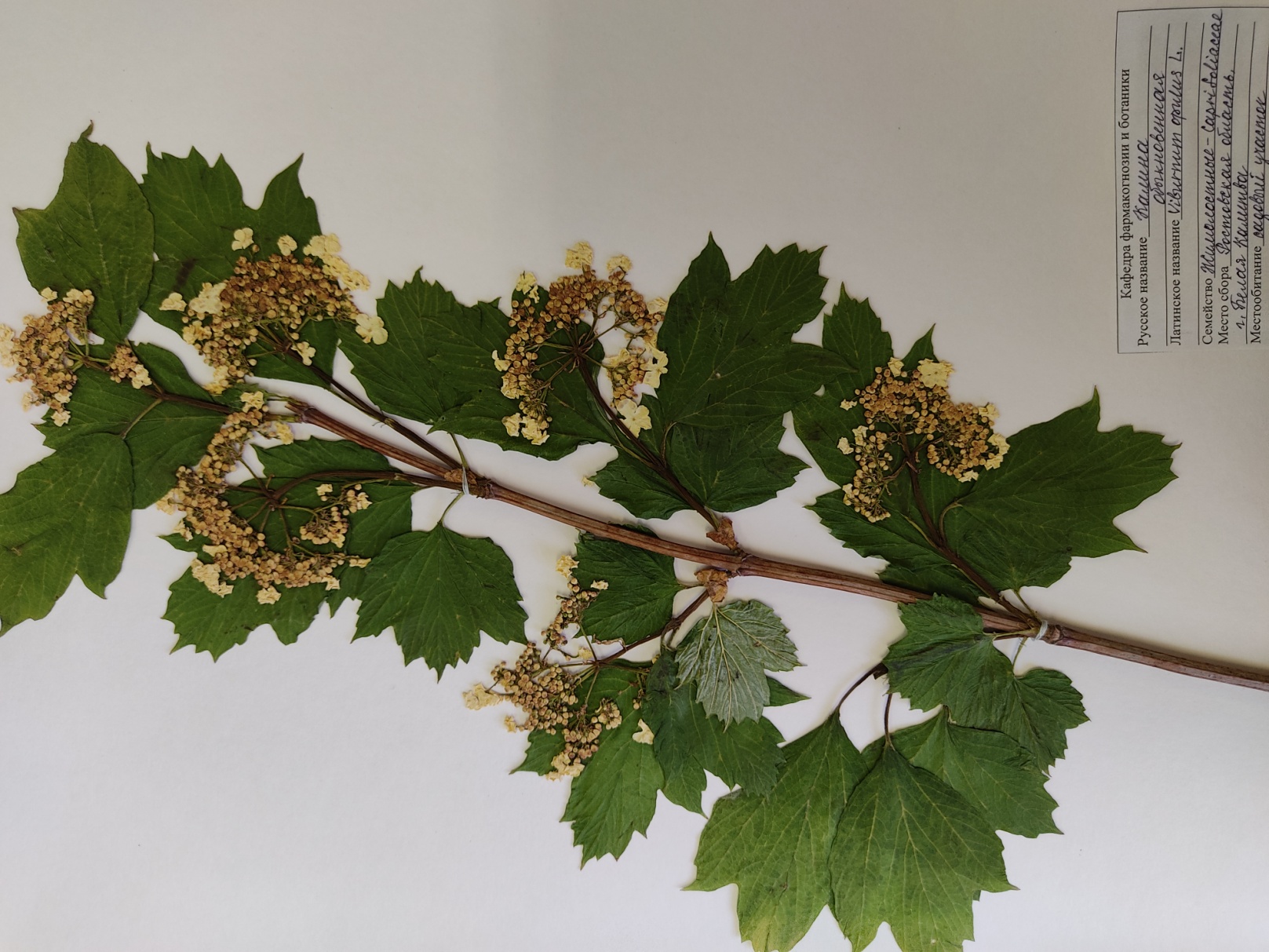 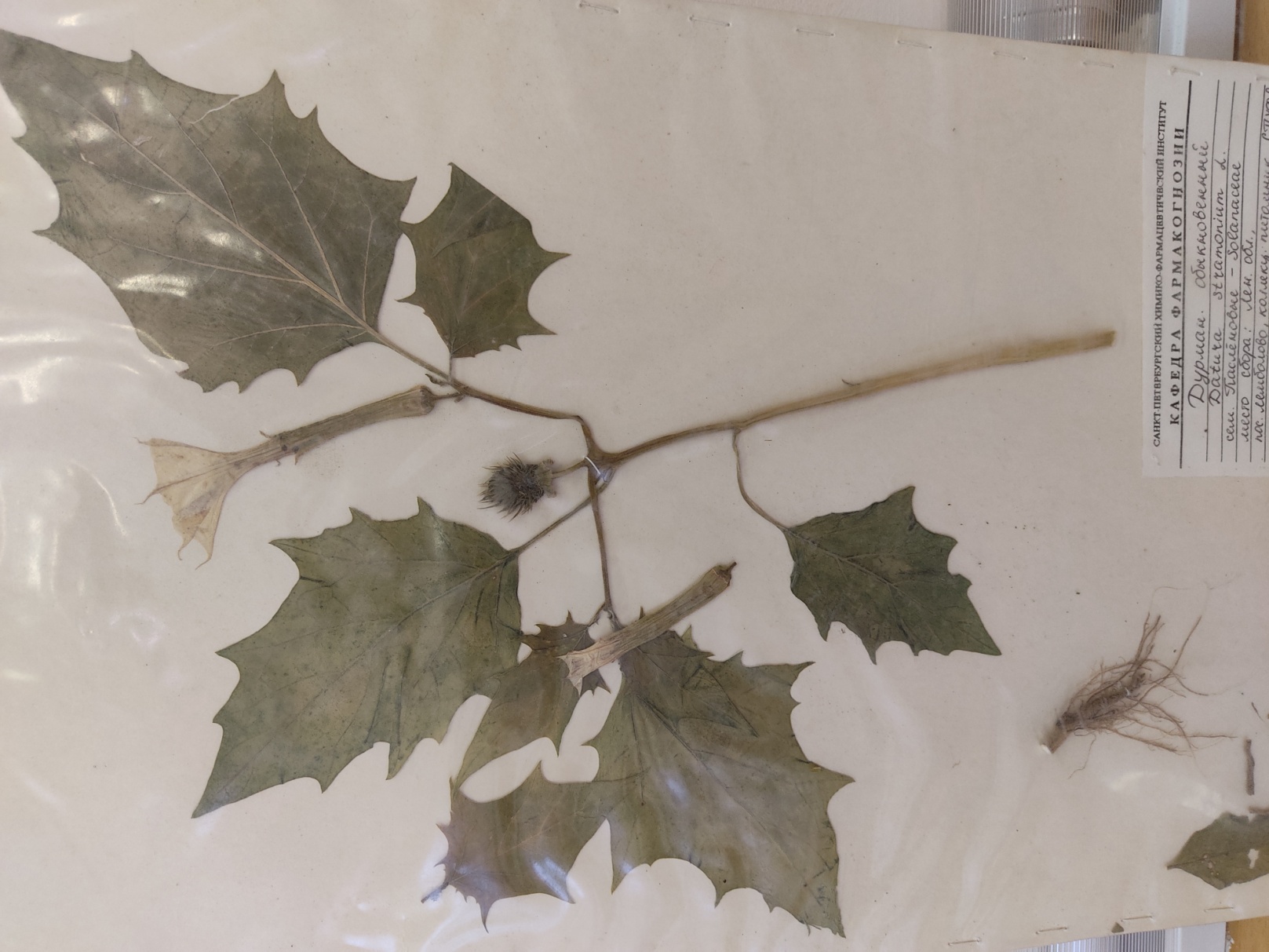 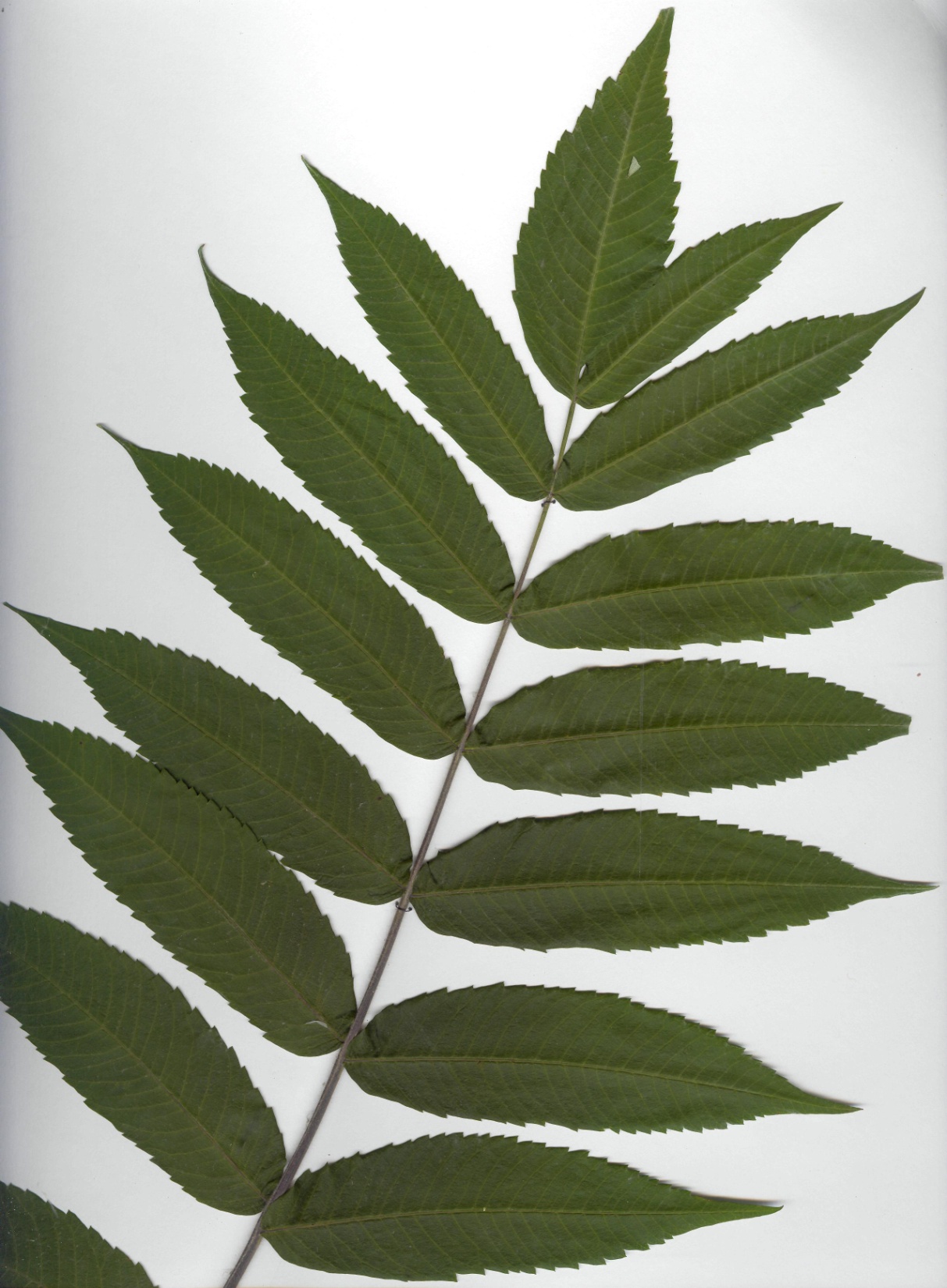 Сумах дубильный
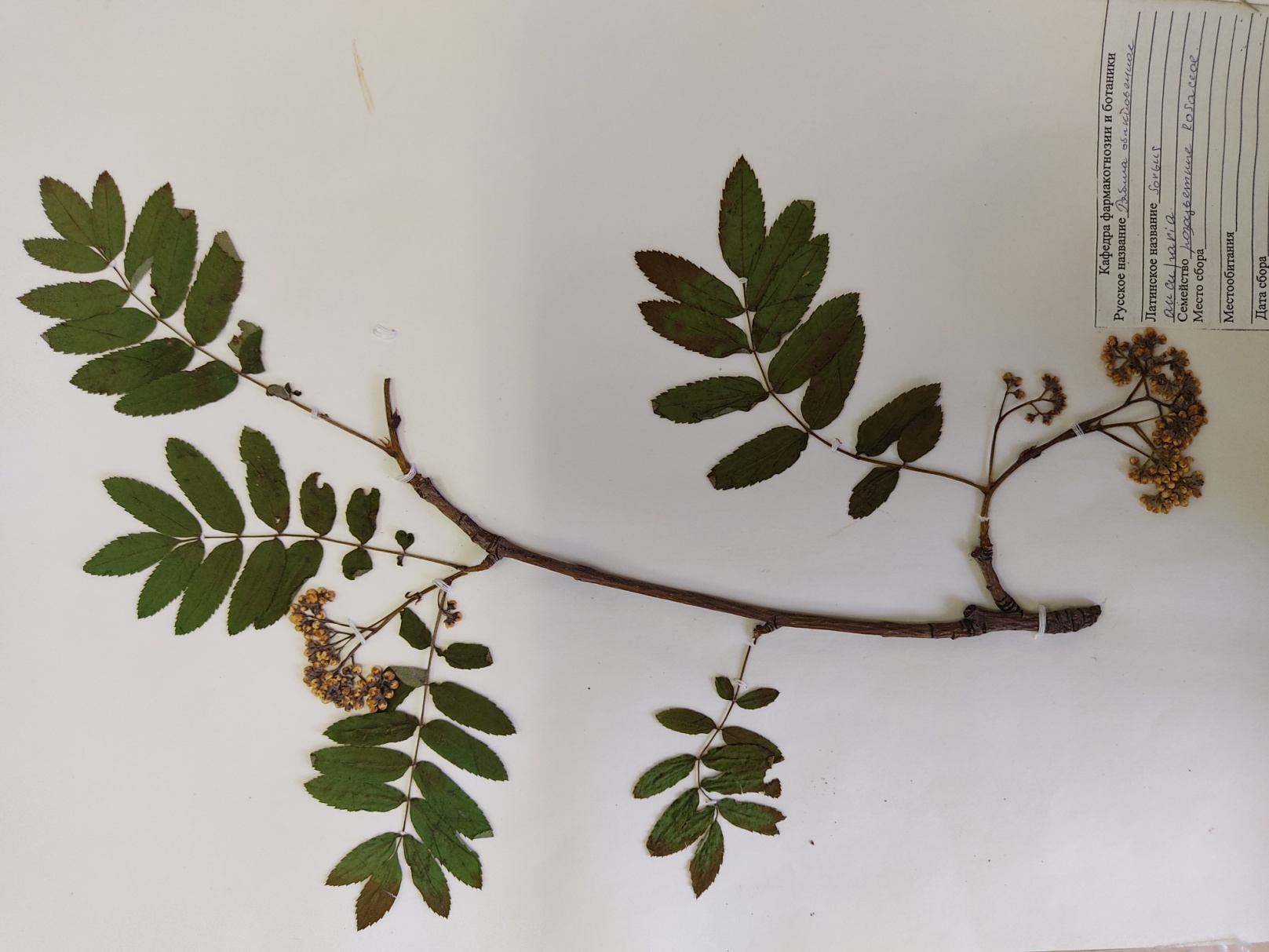 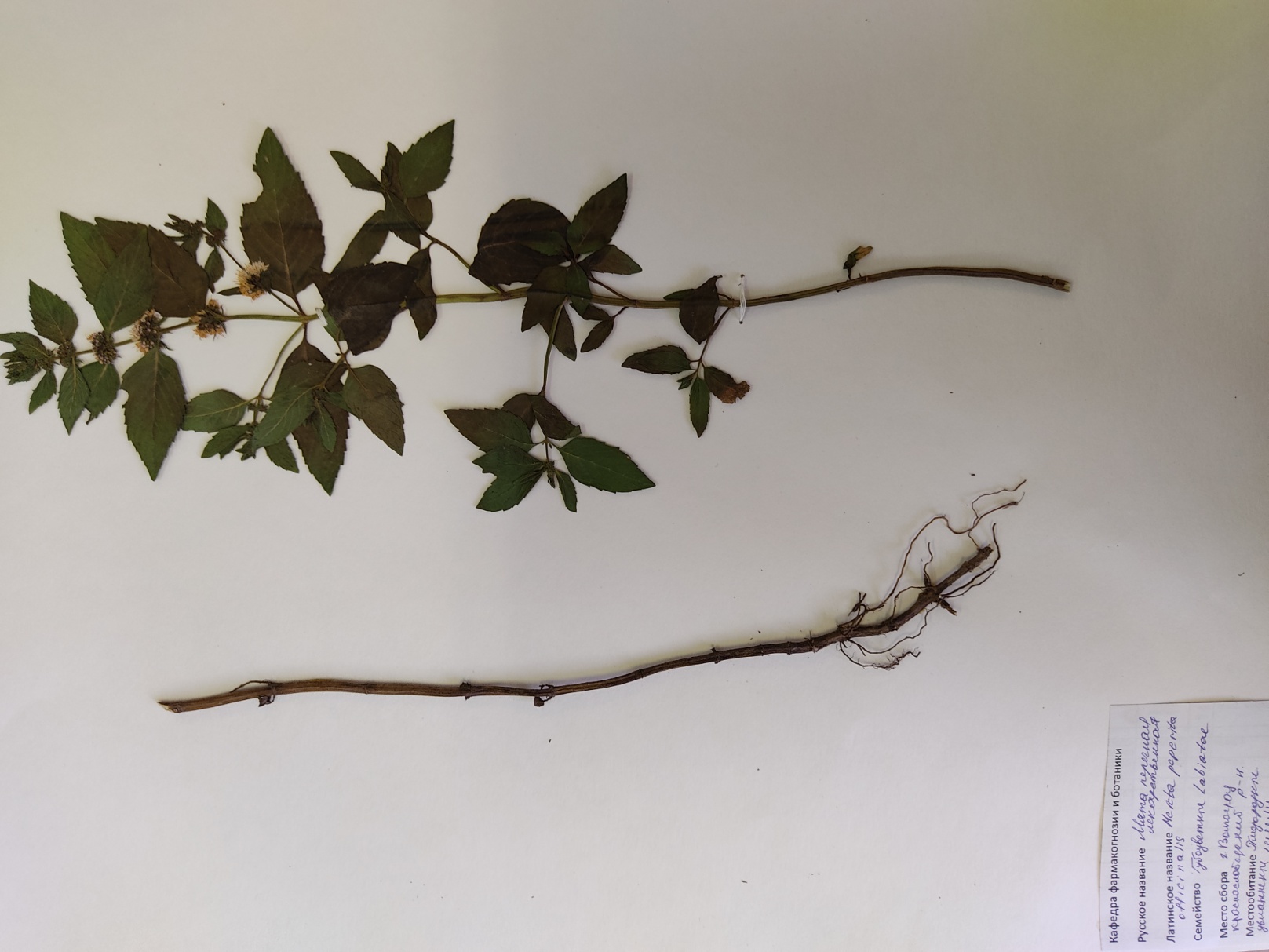 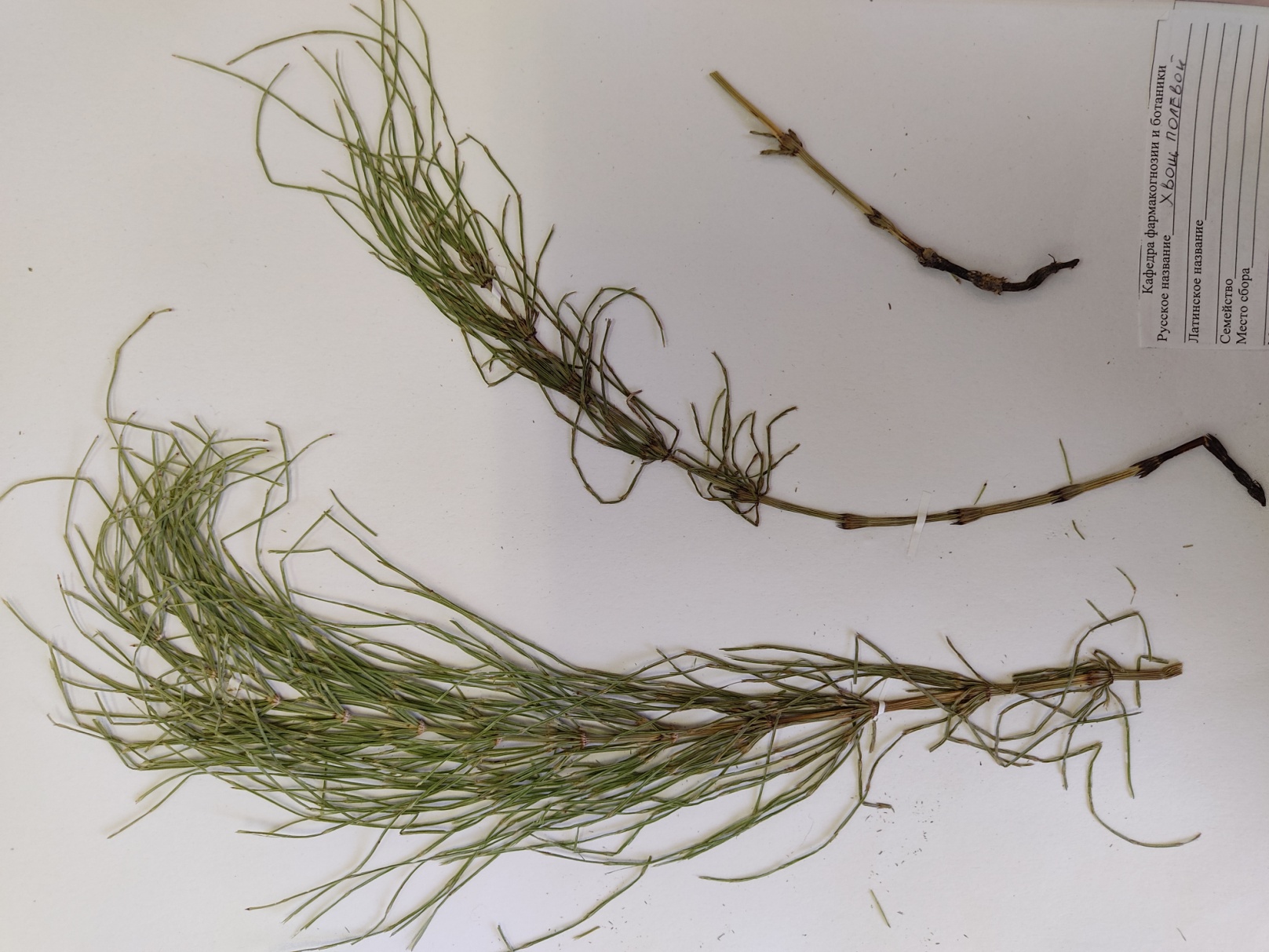 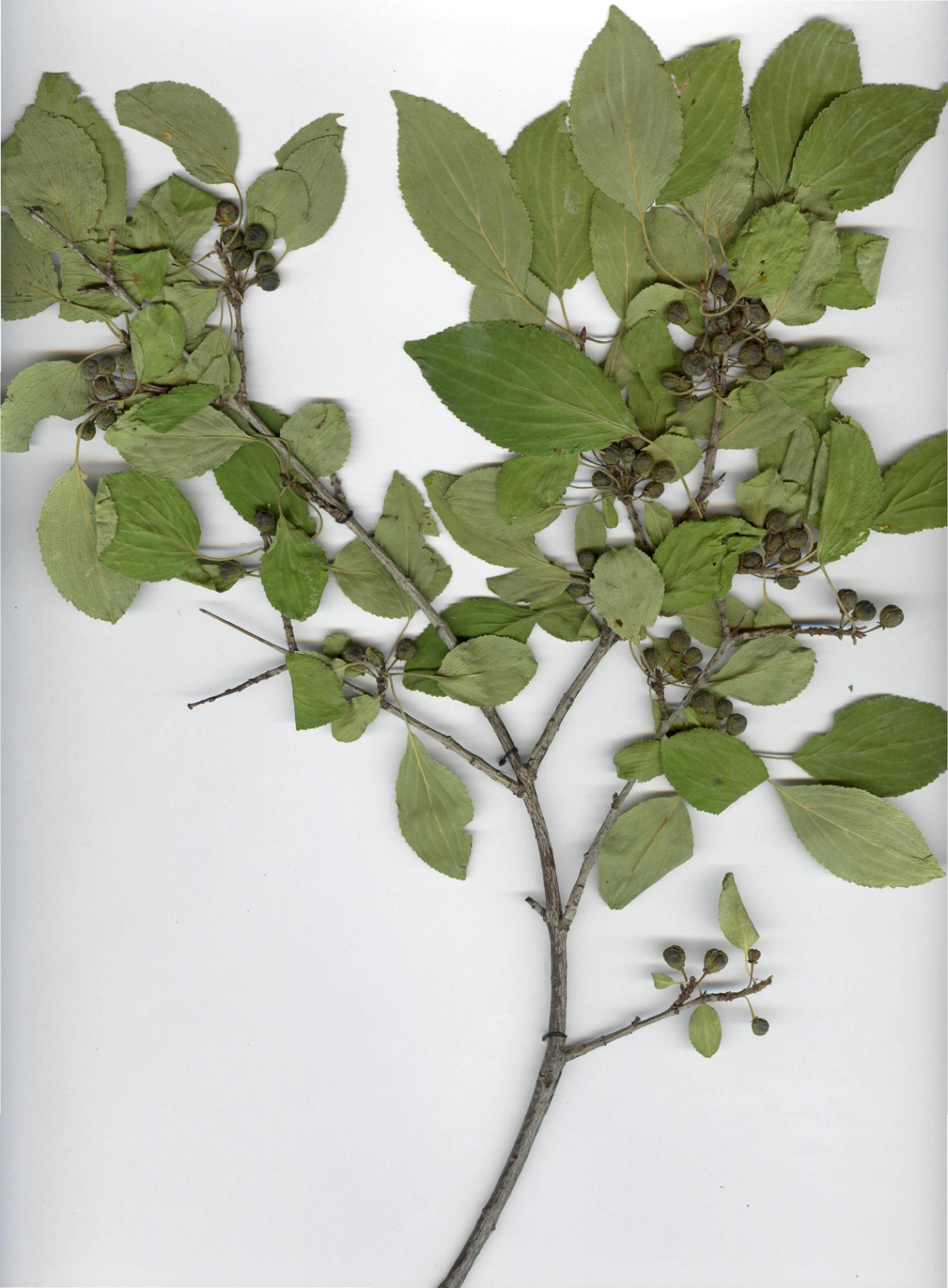 Жостер слабительный
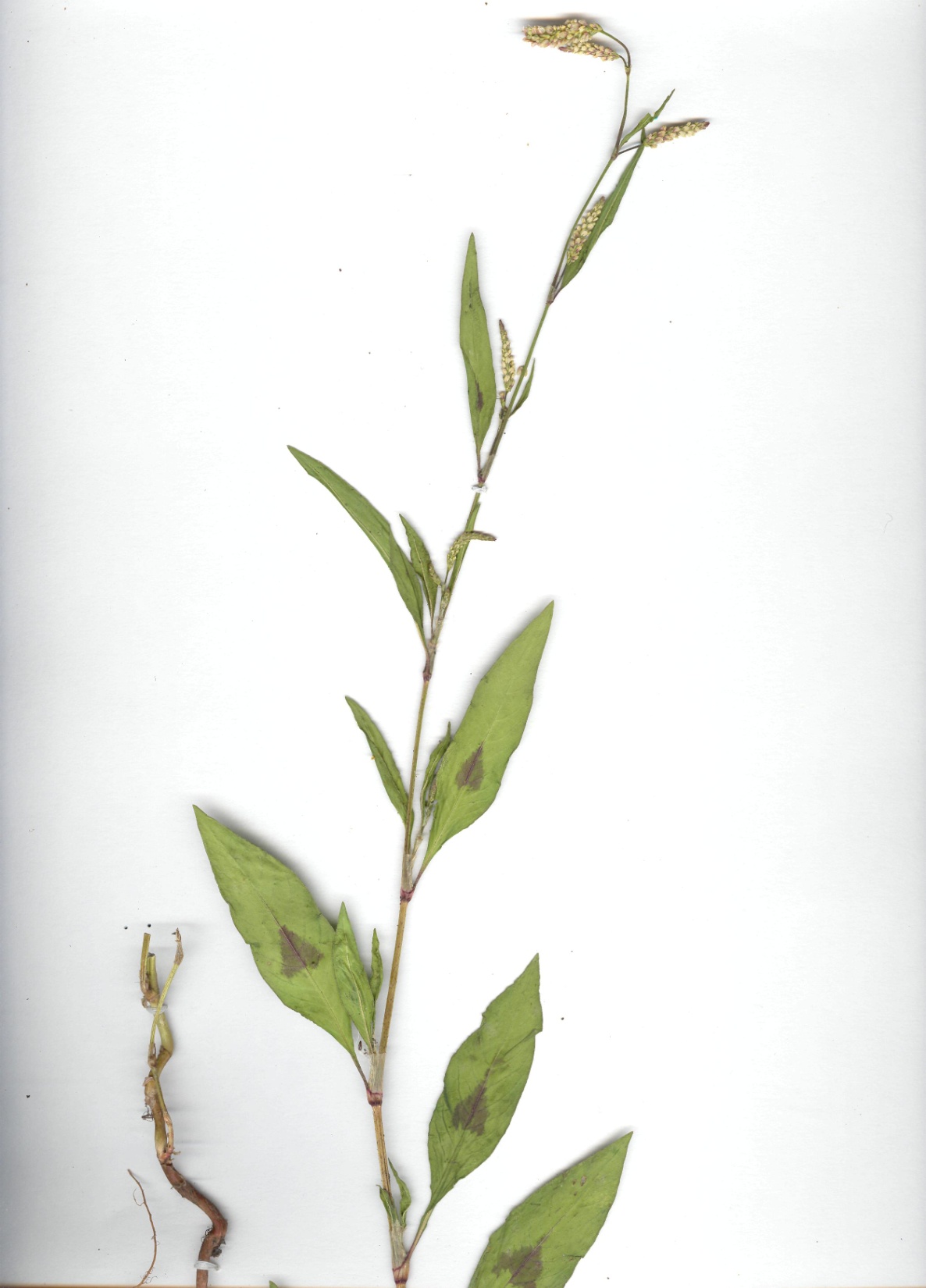 Горец почечуйный